Olaszország
2015. 10. 9-12
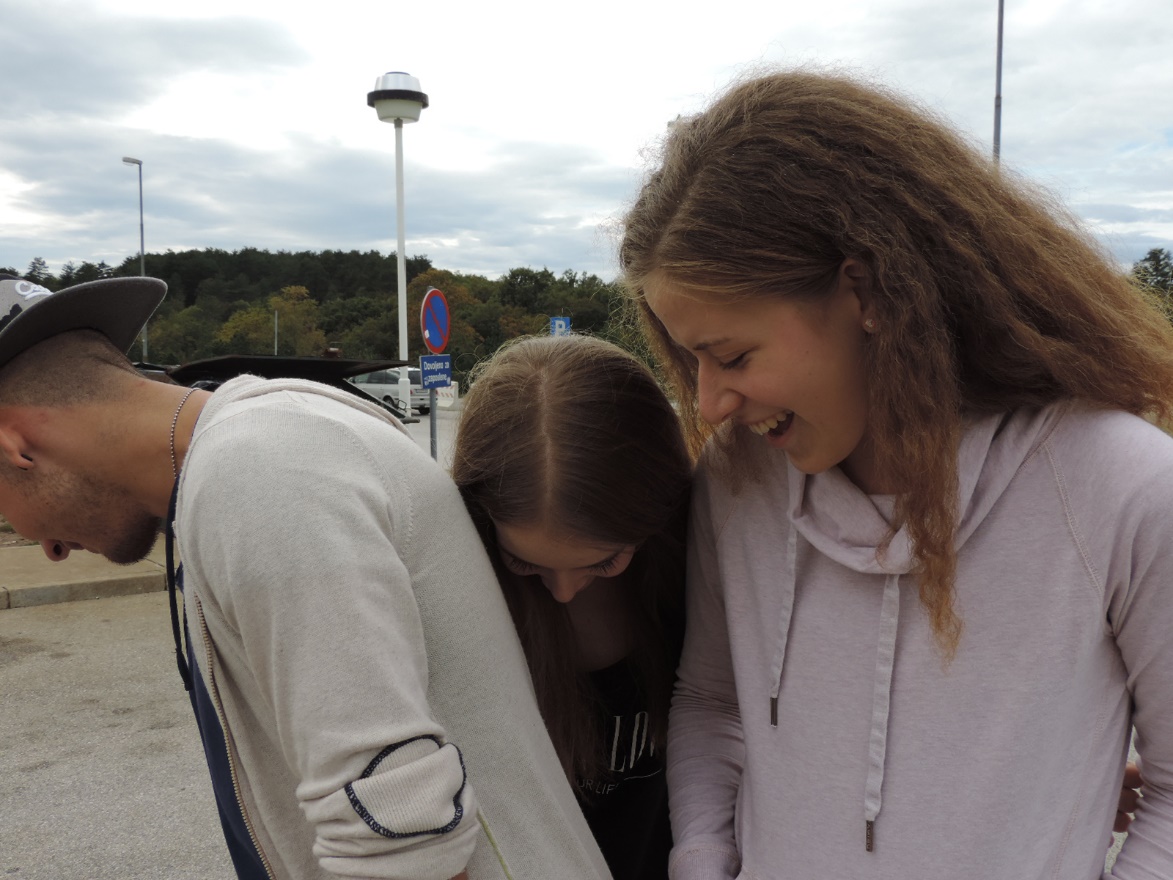 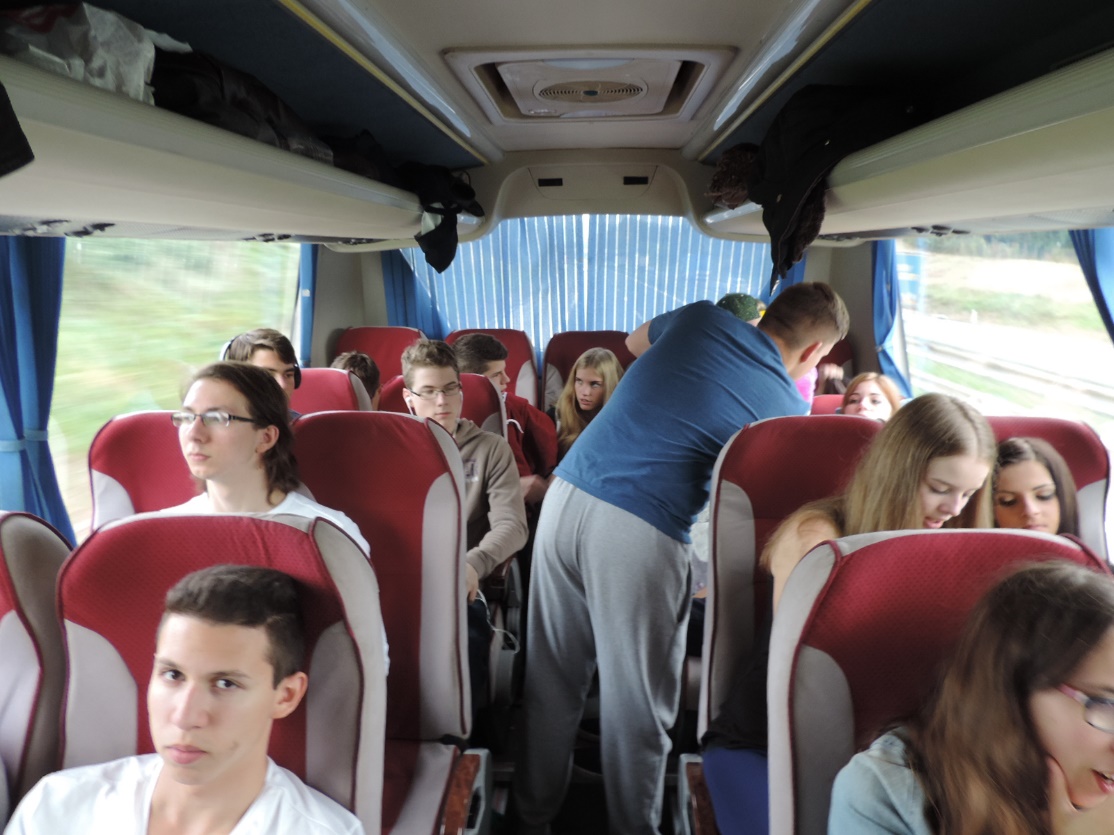 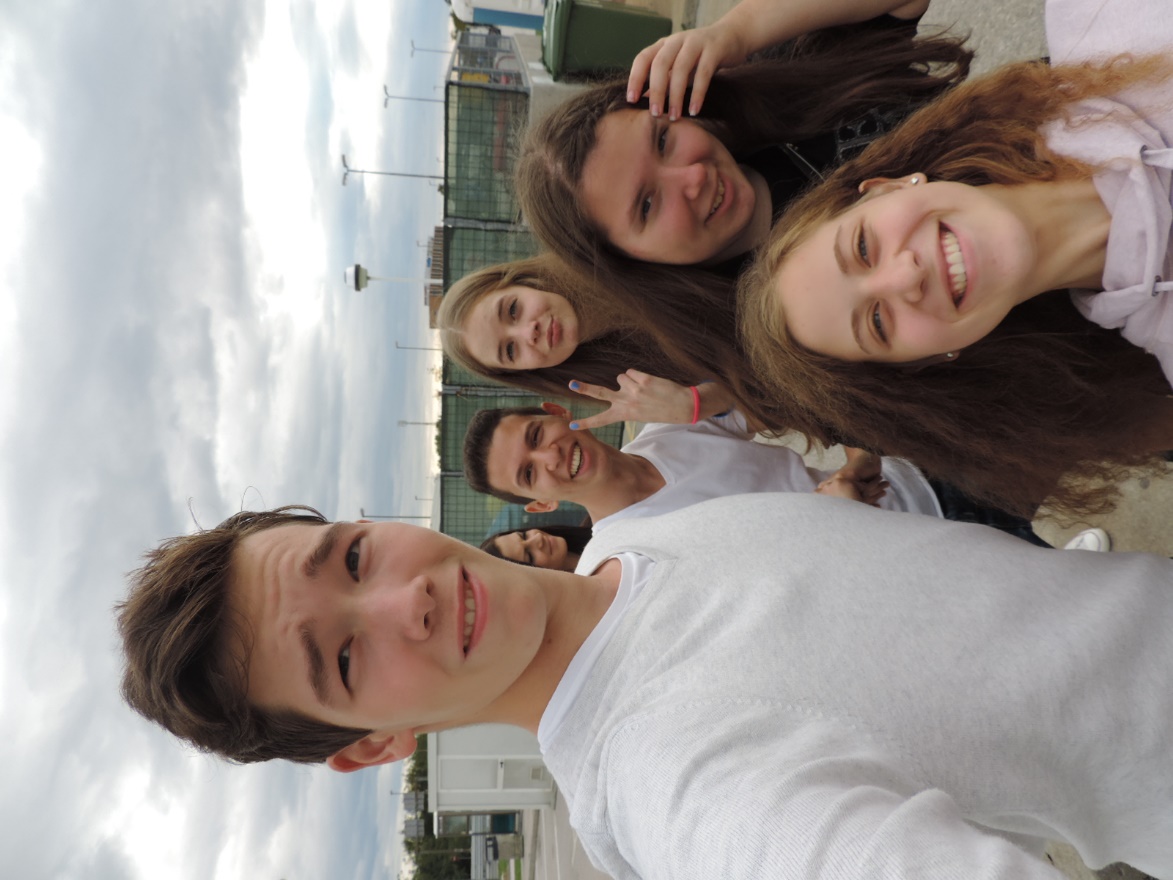 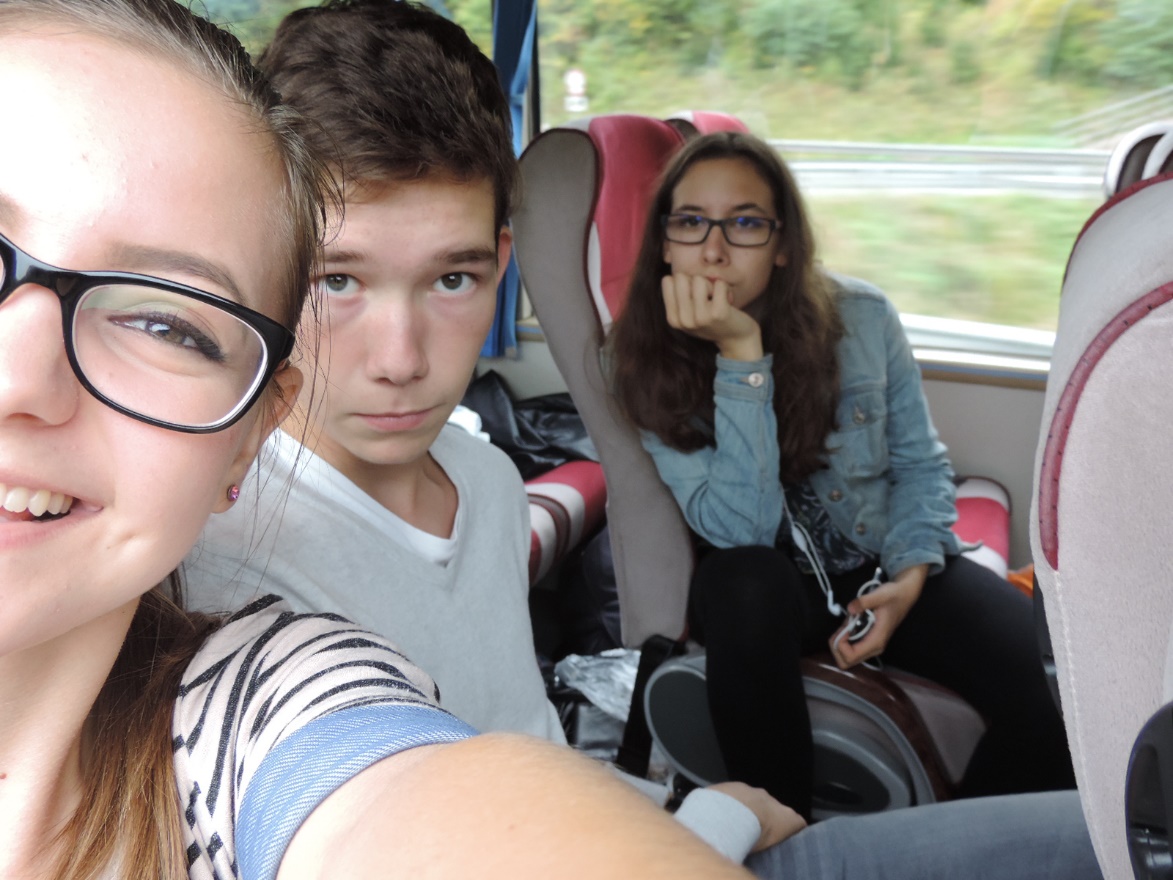 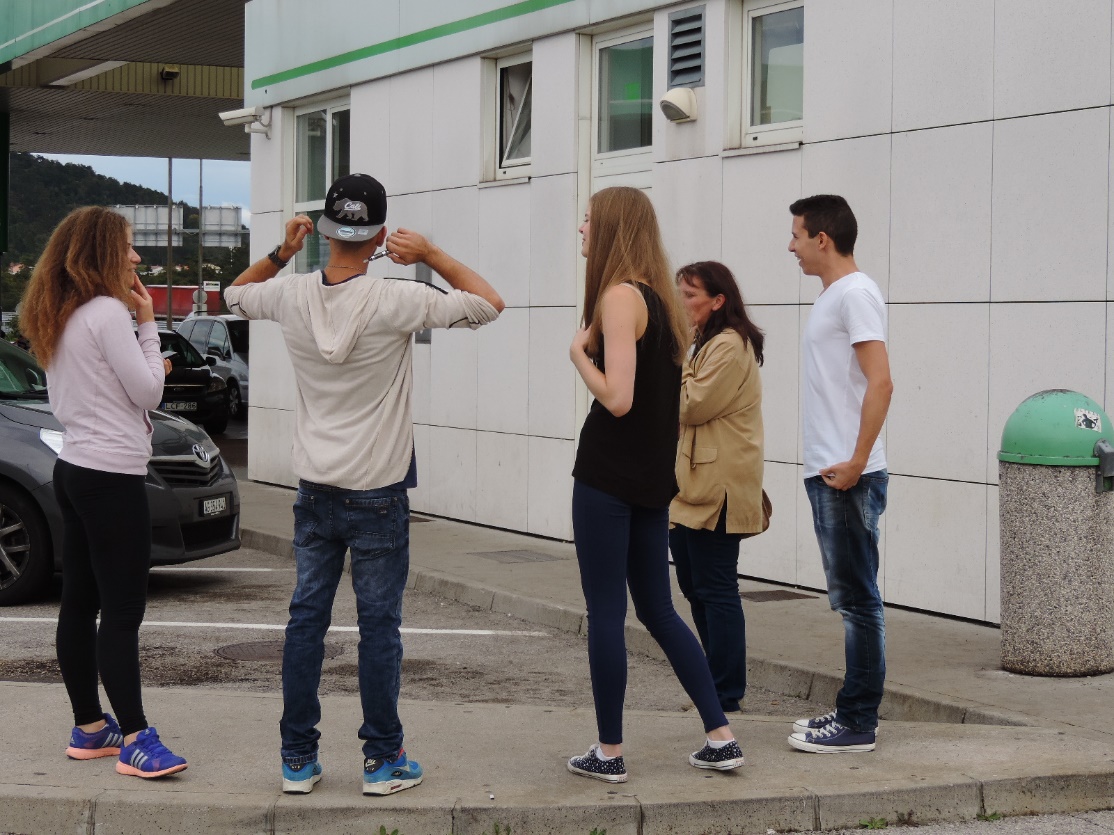 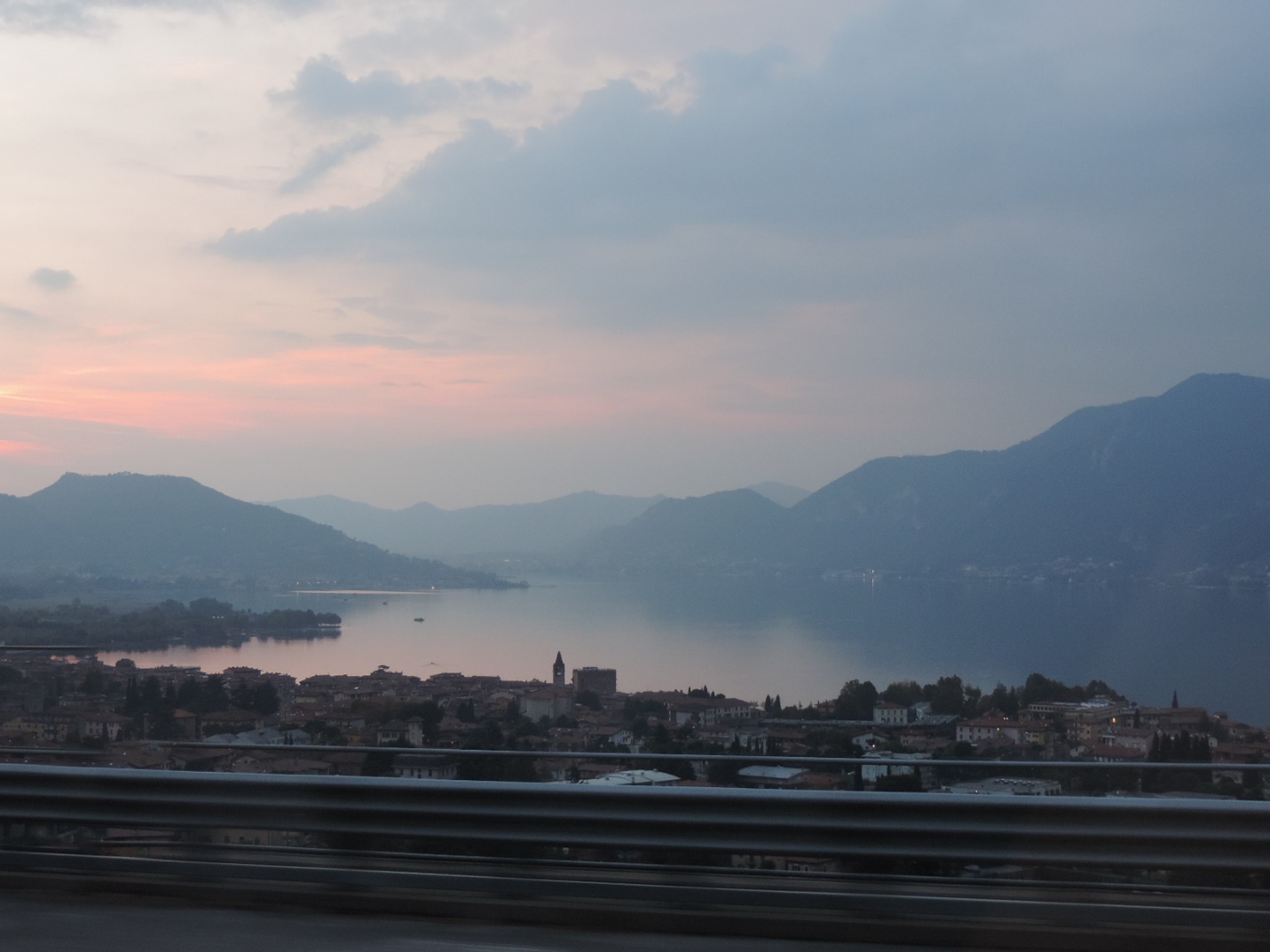 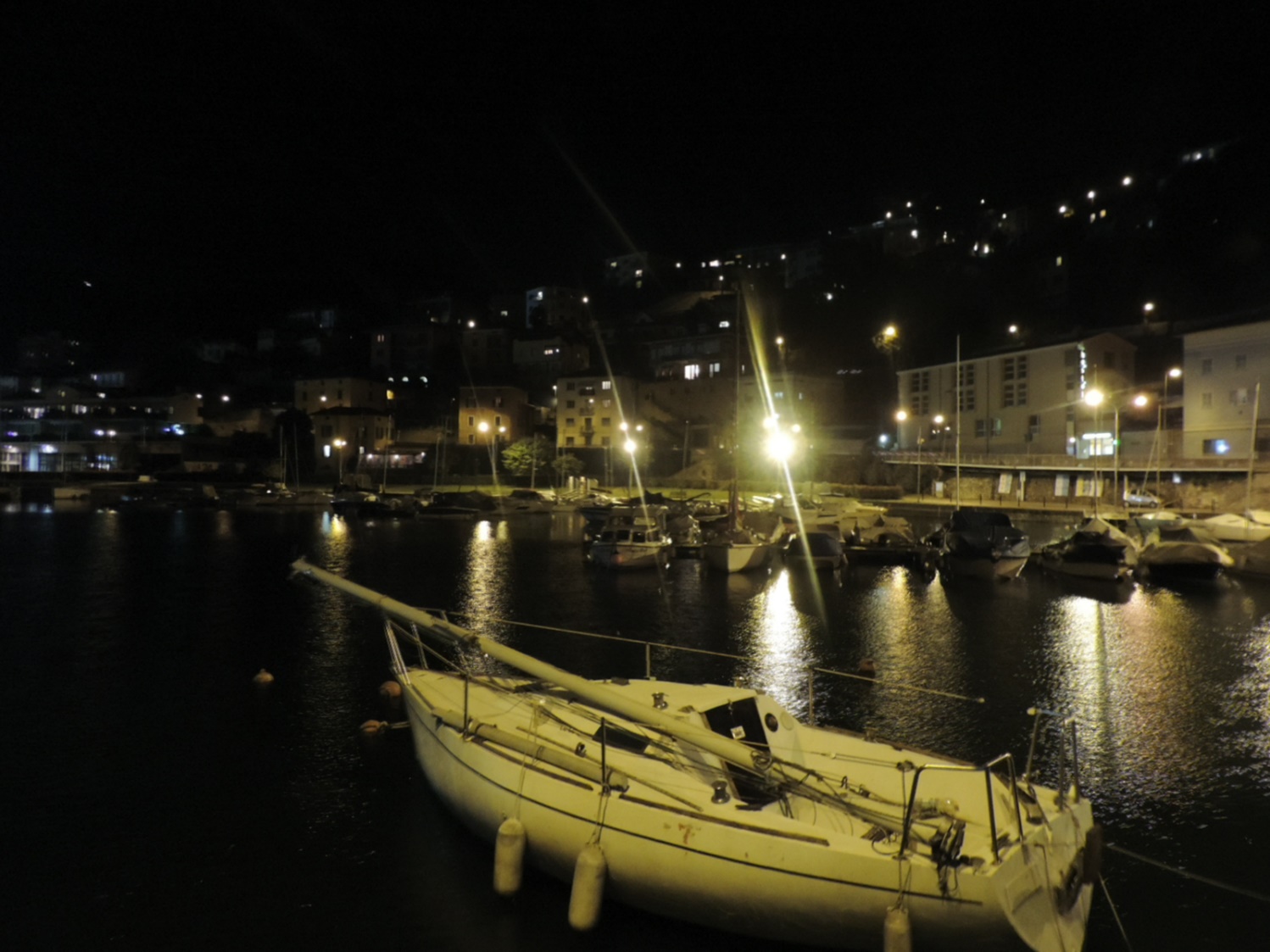 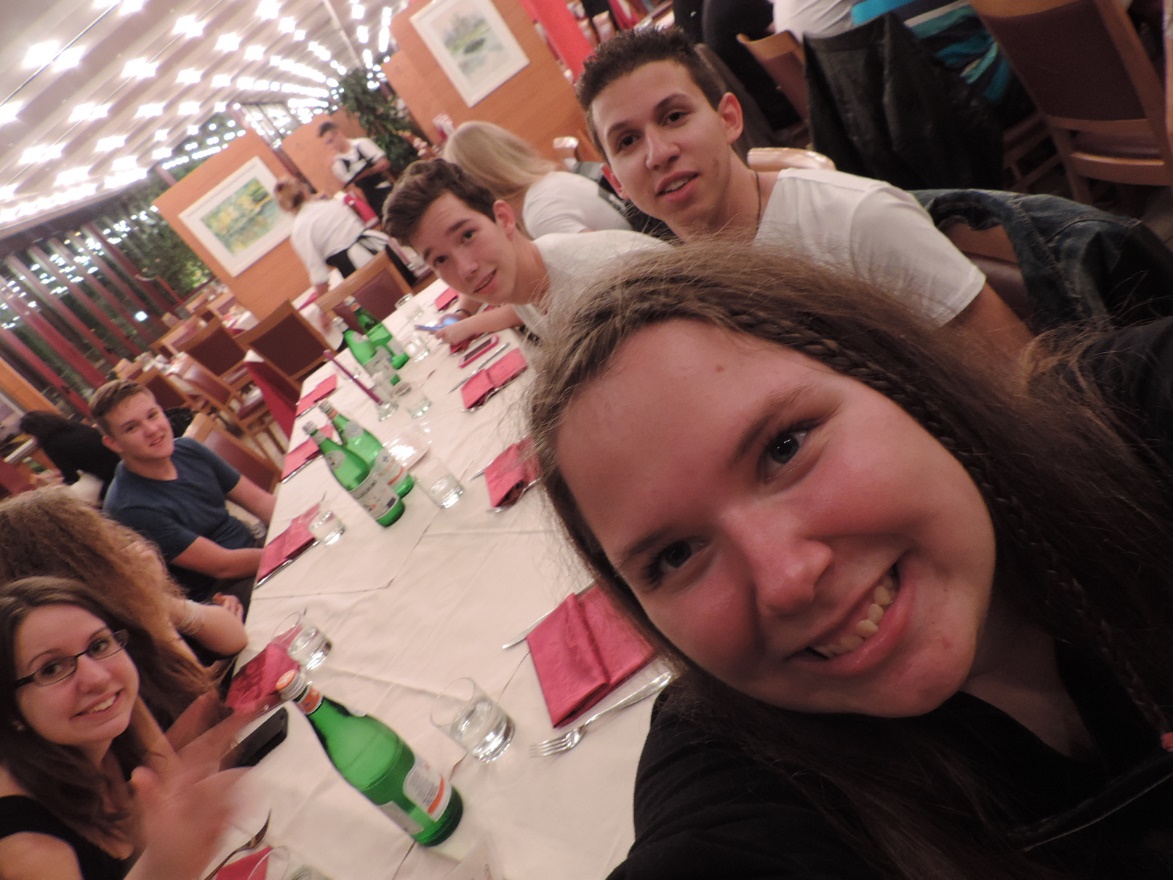 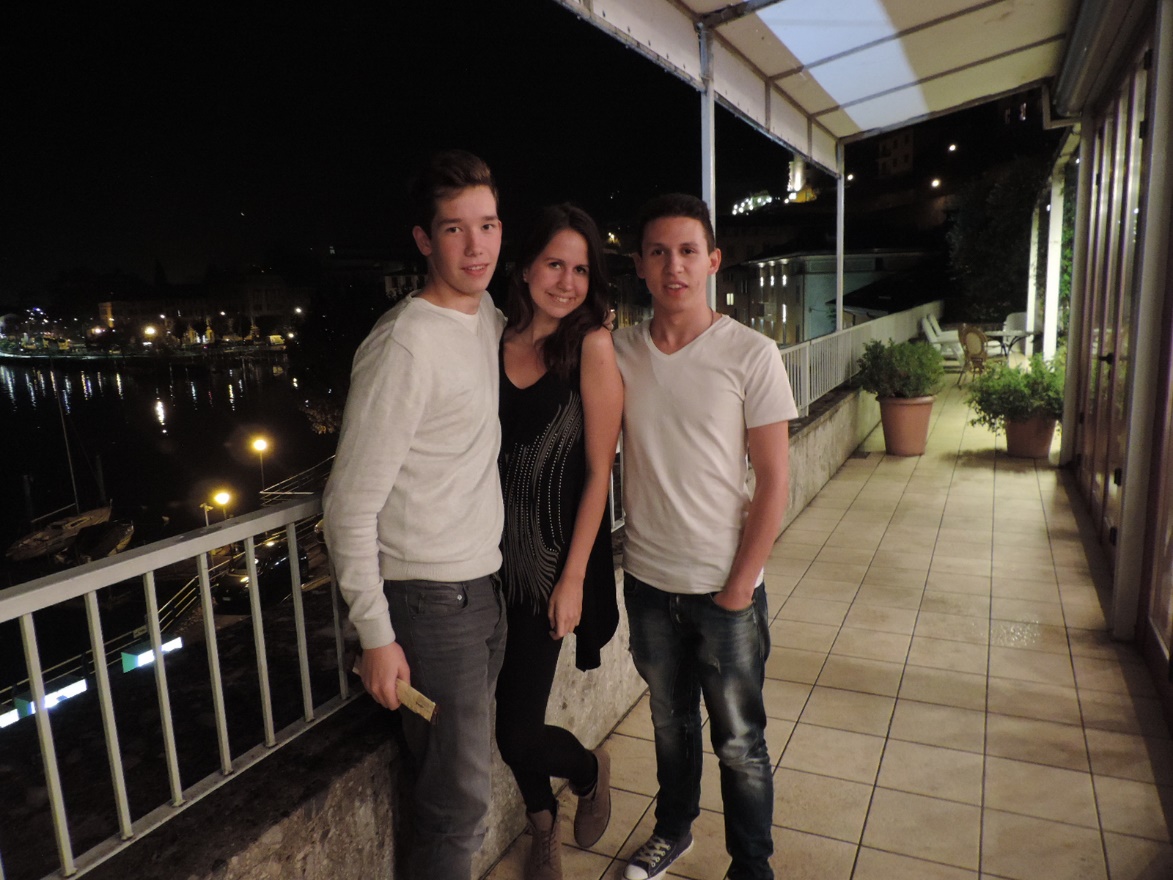 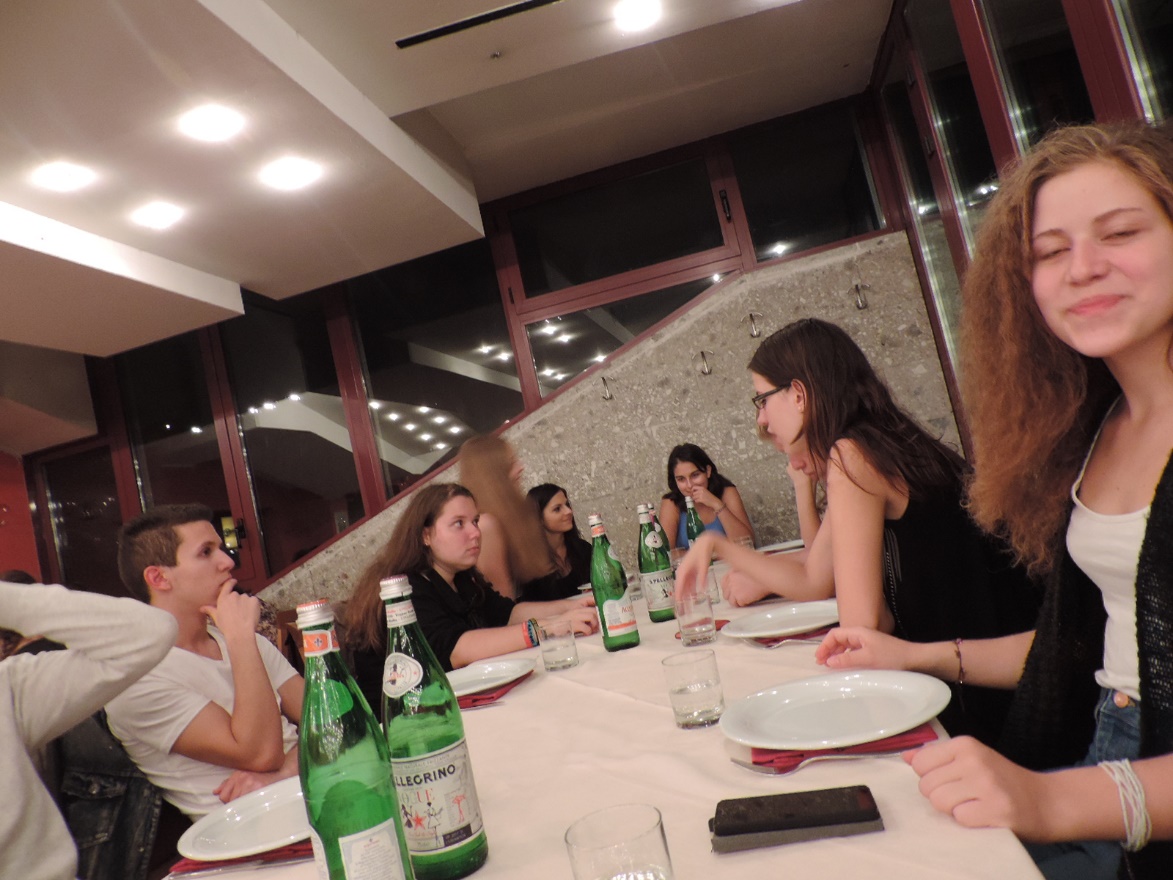 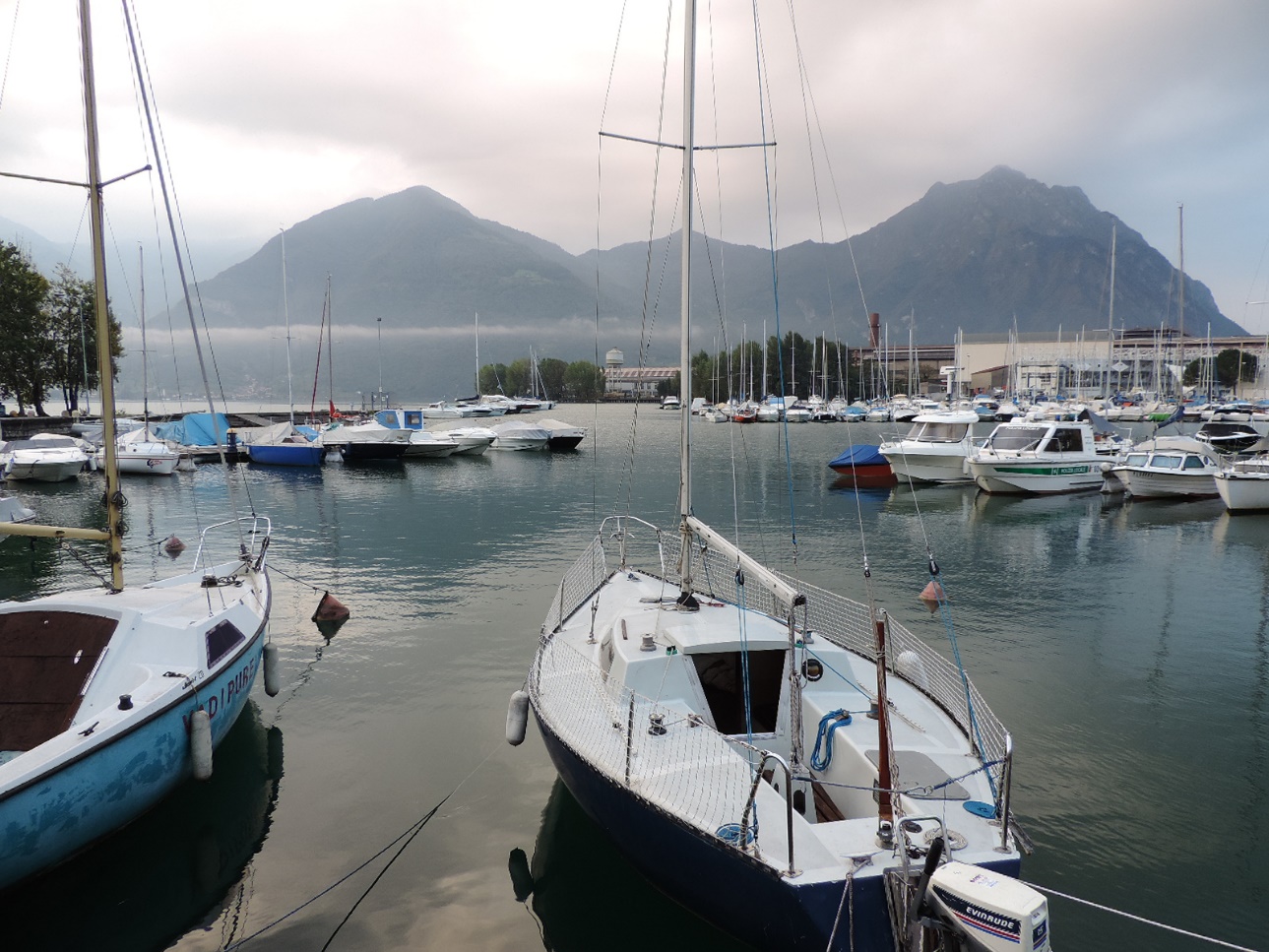 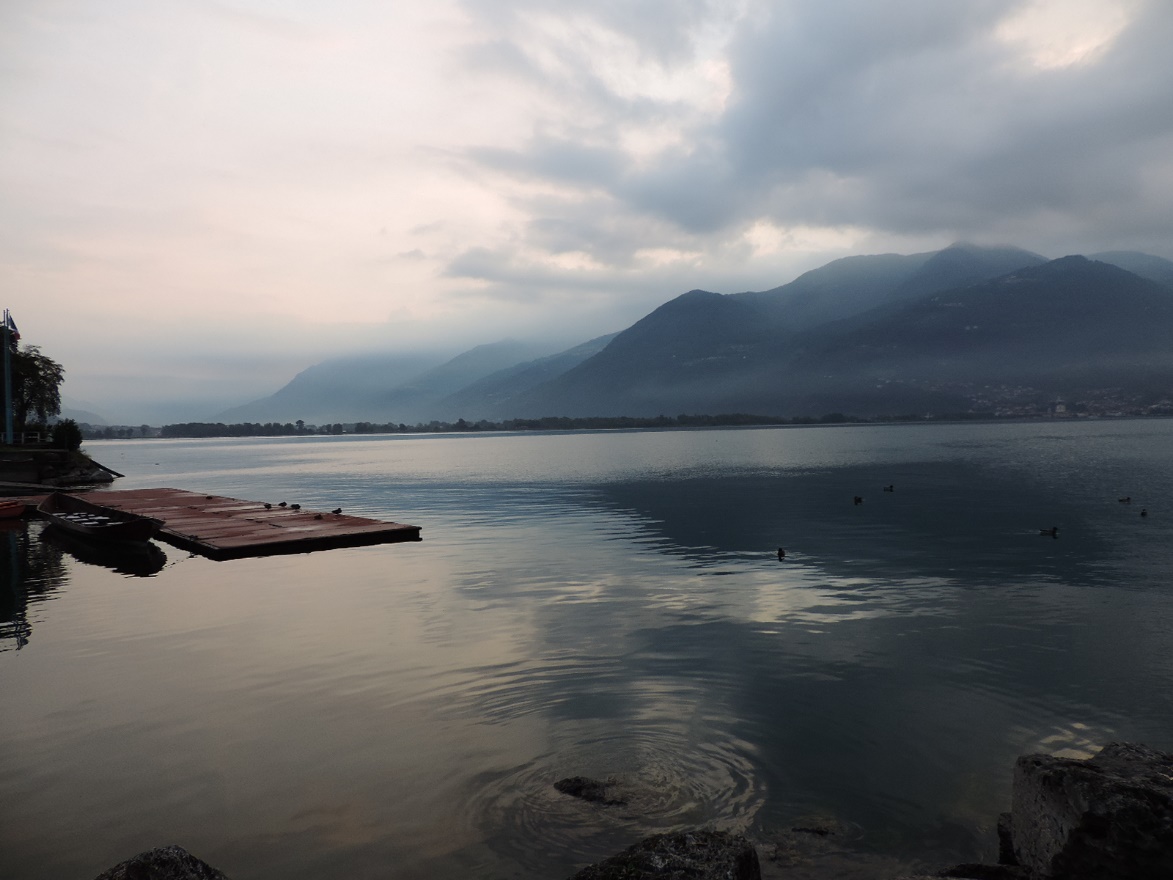 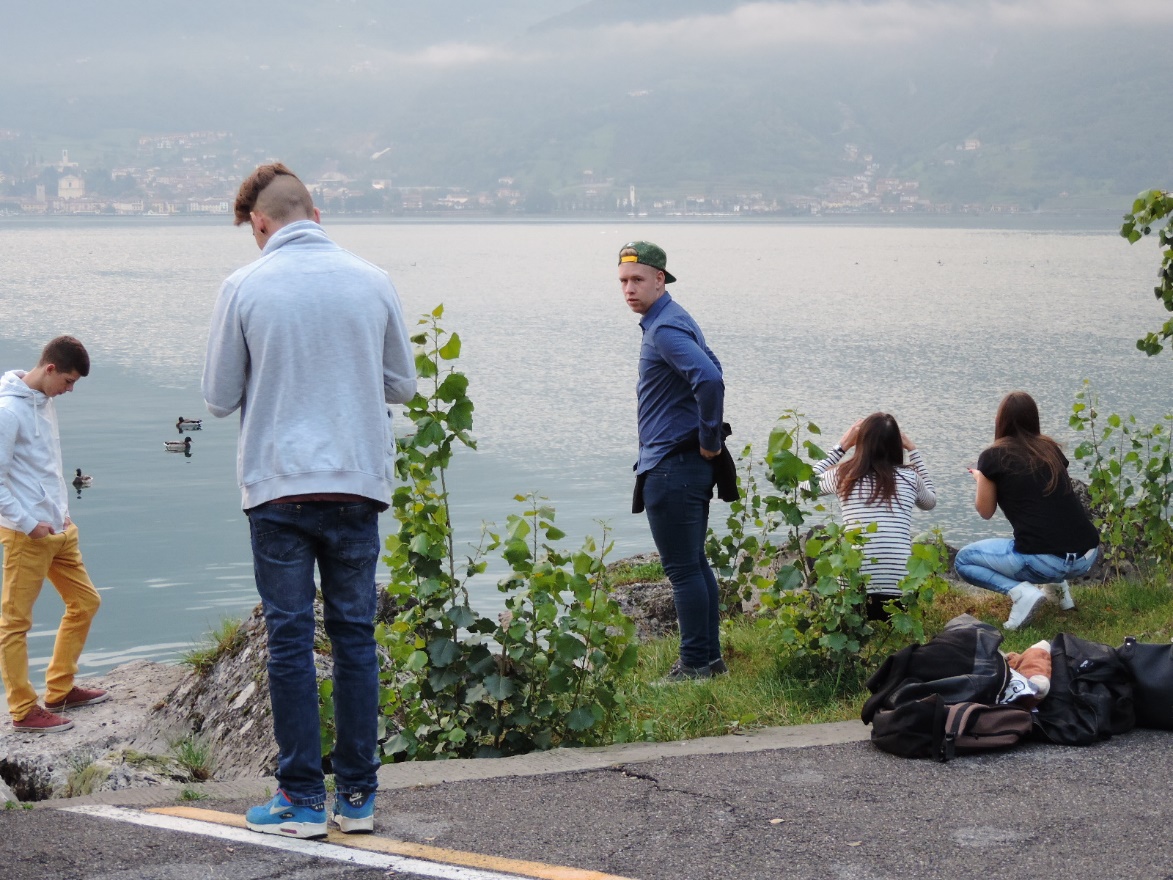 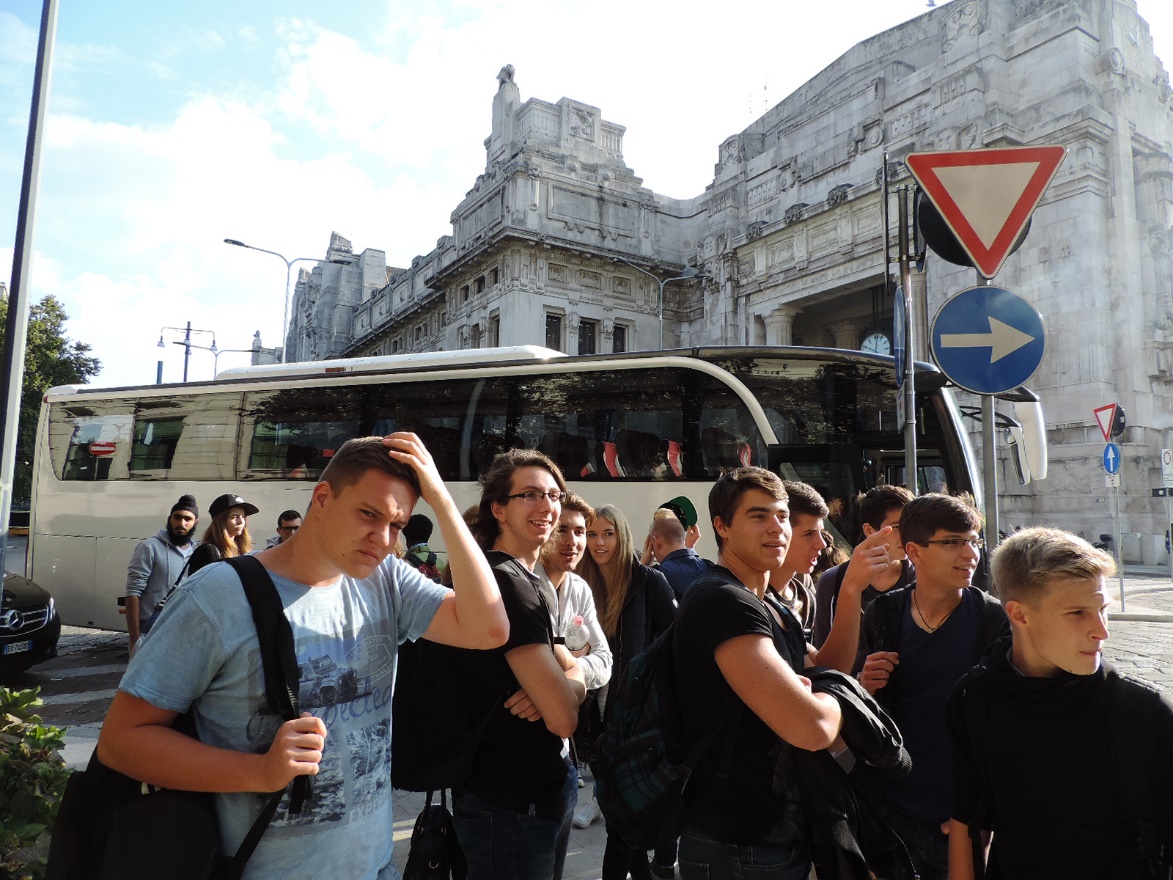 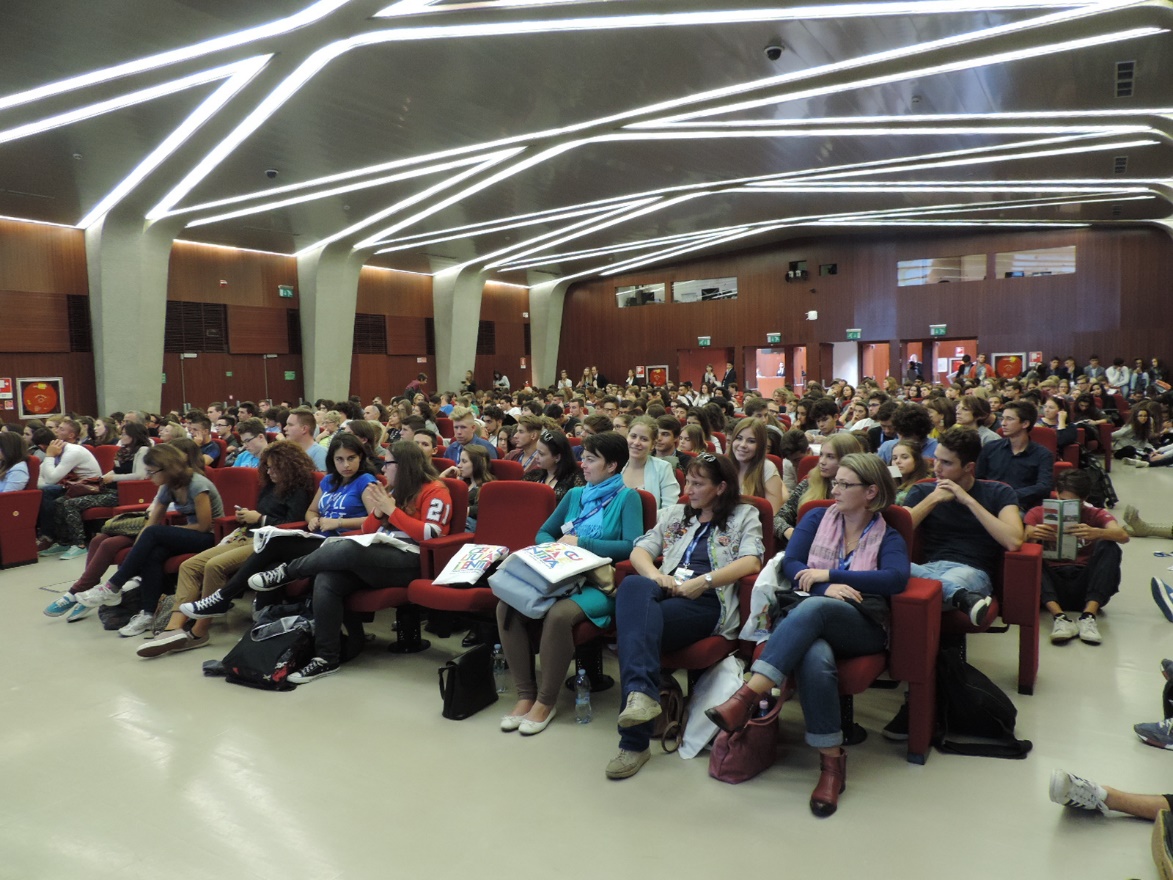 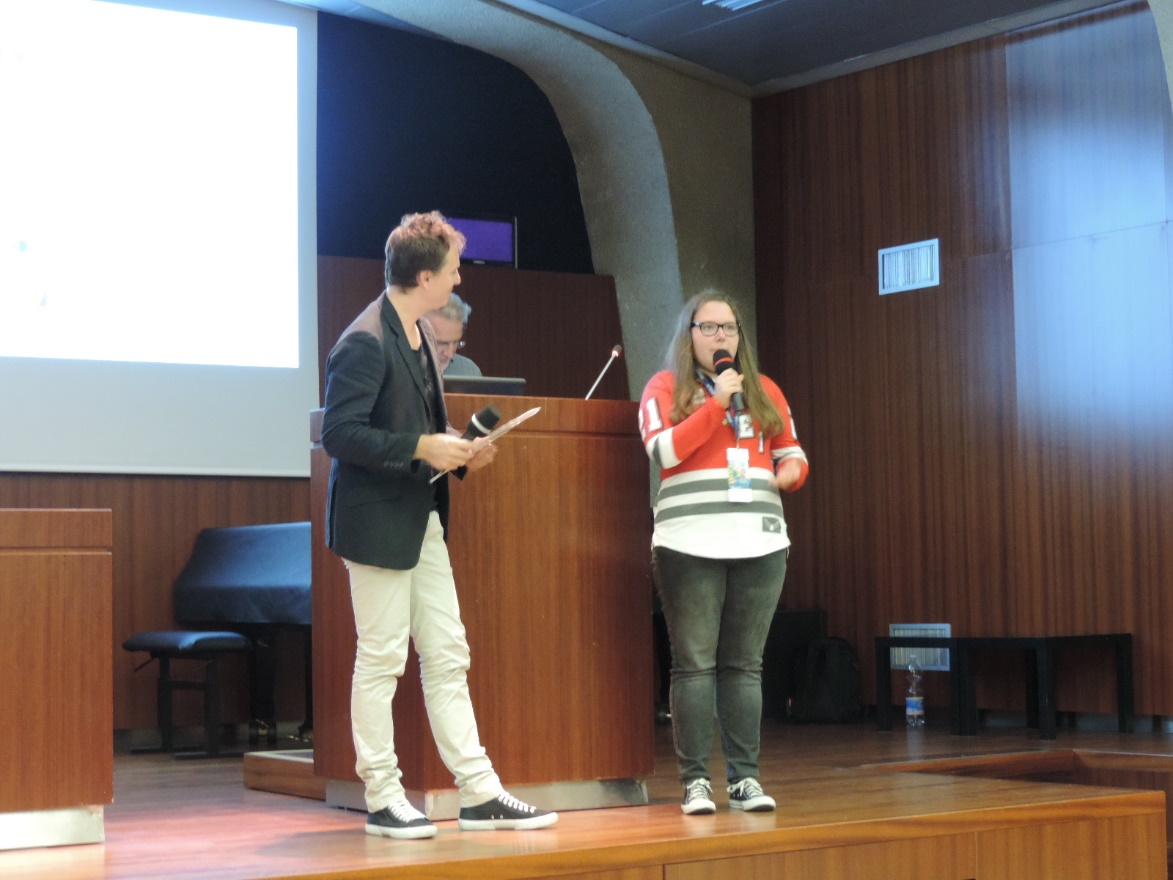 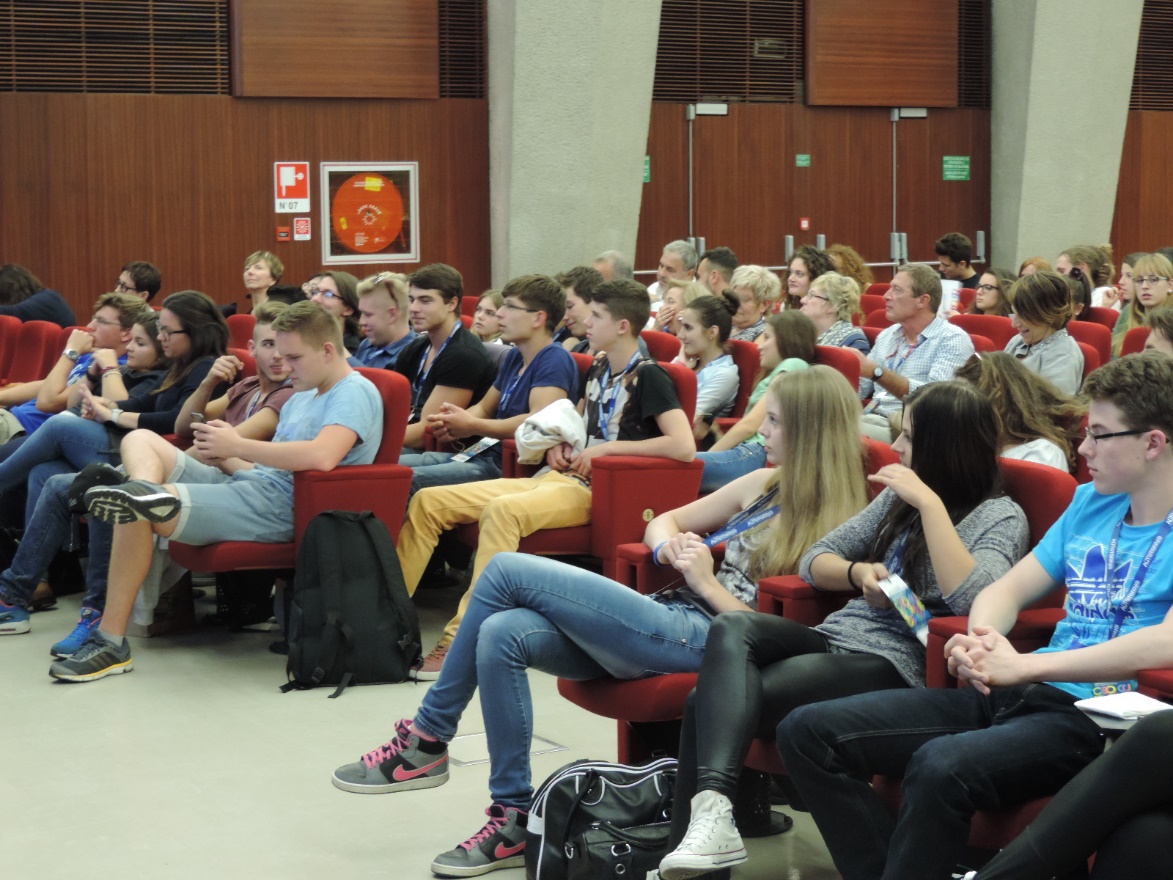 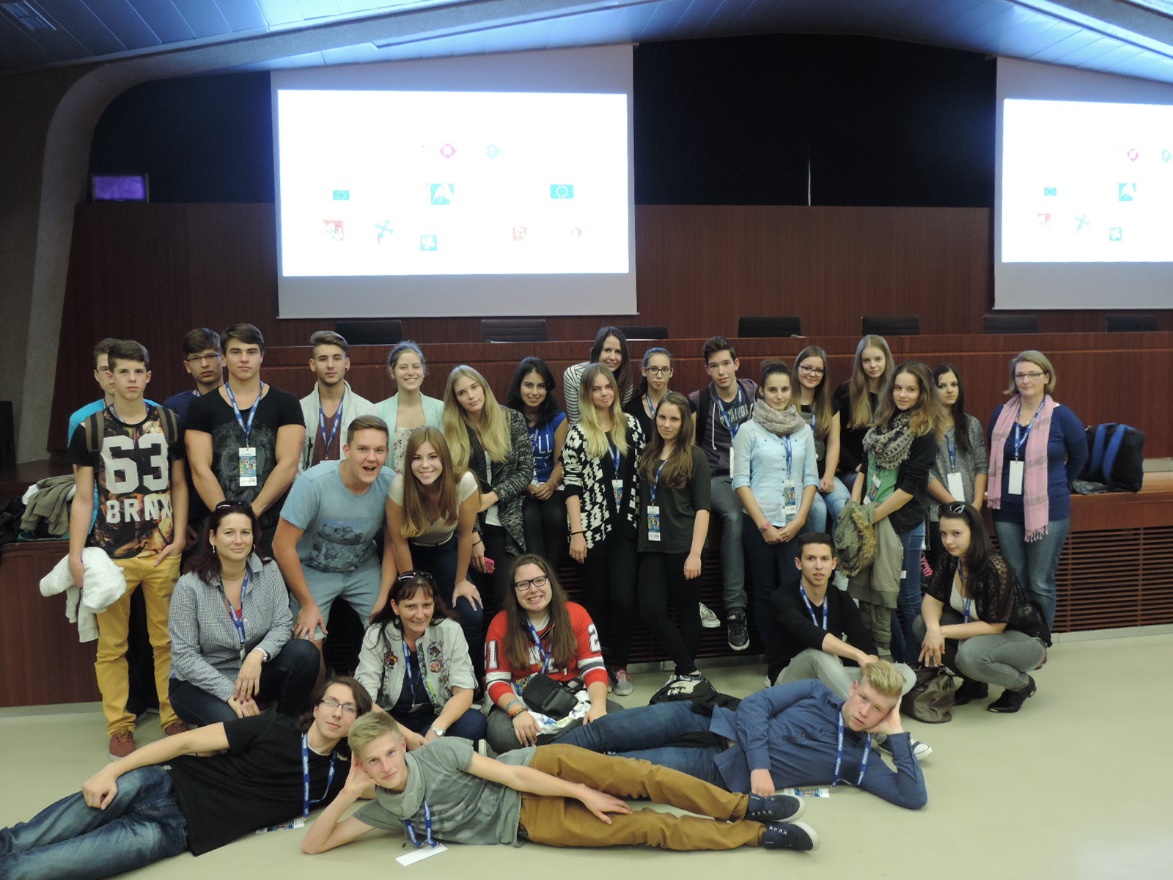 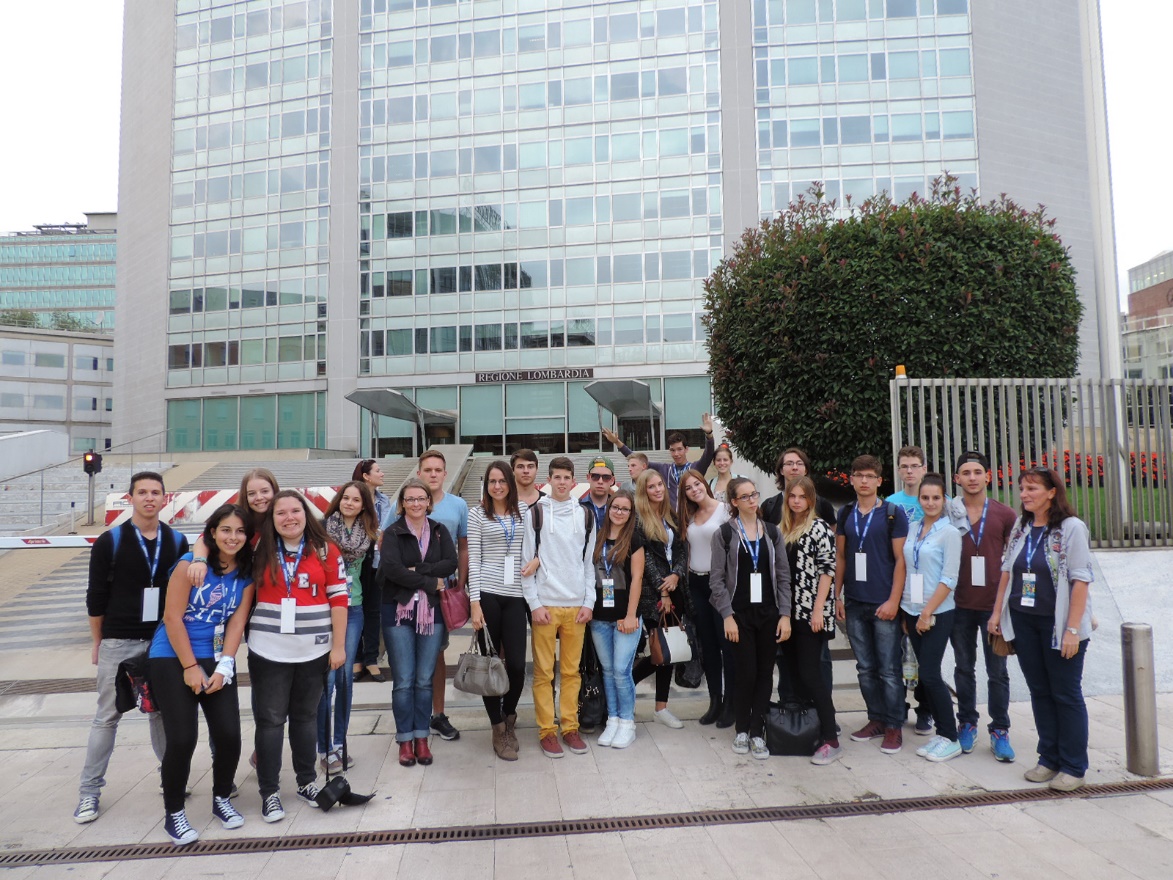 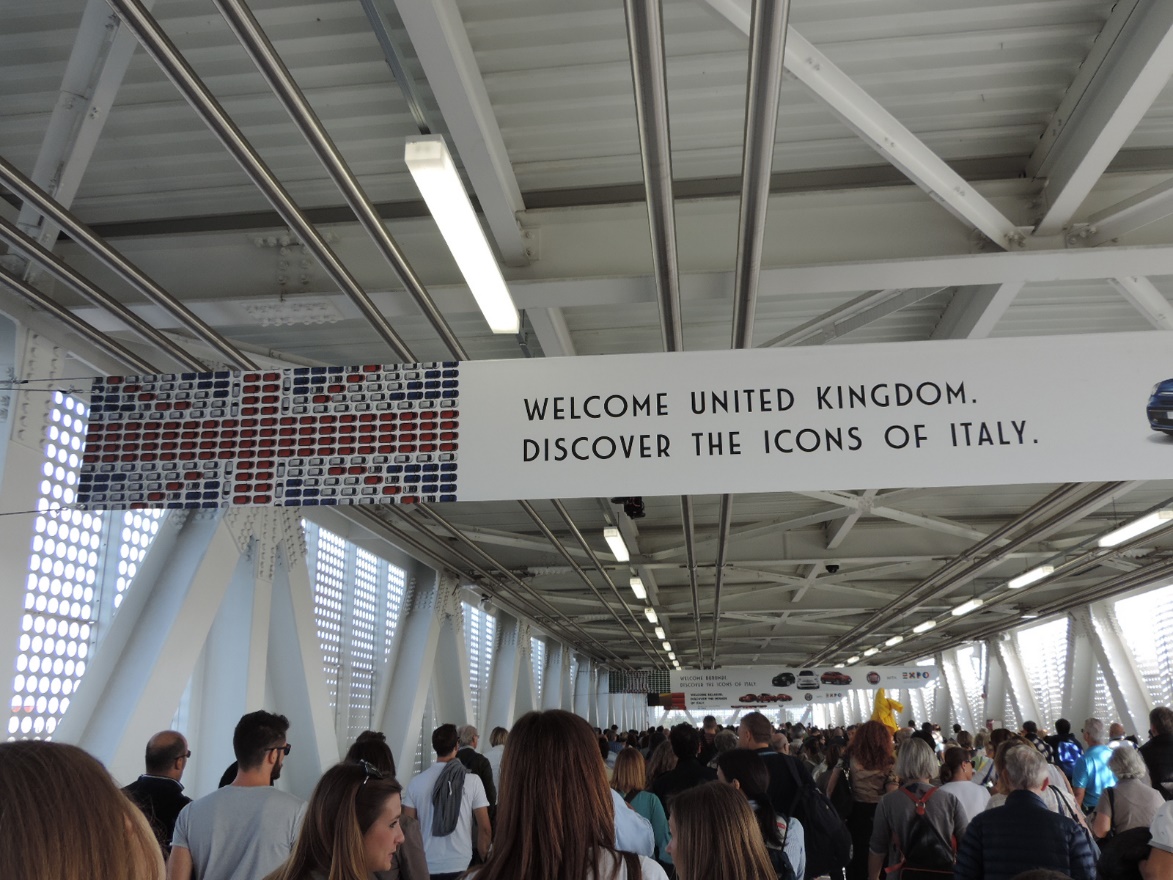 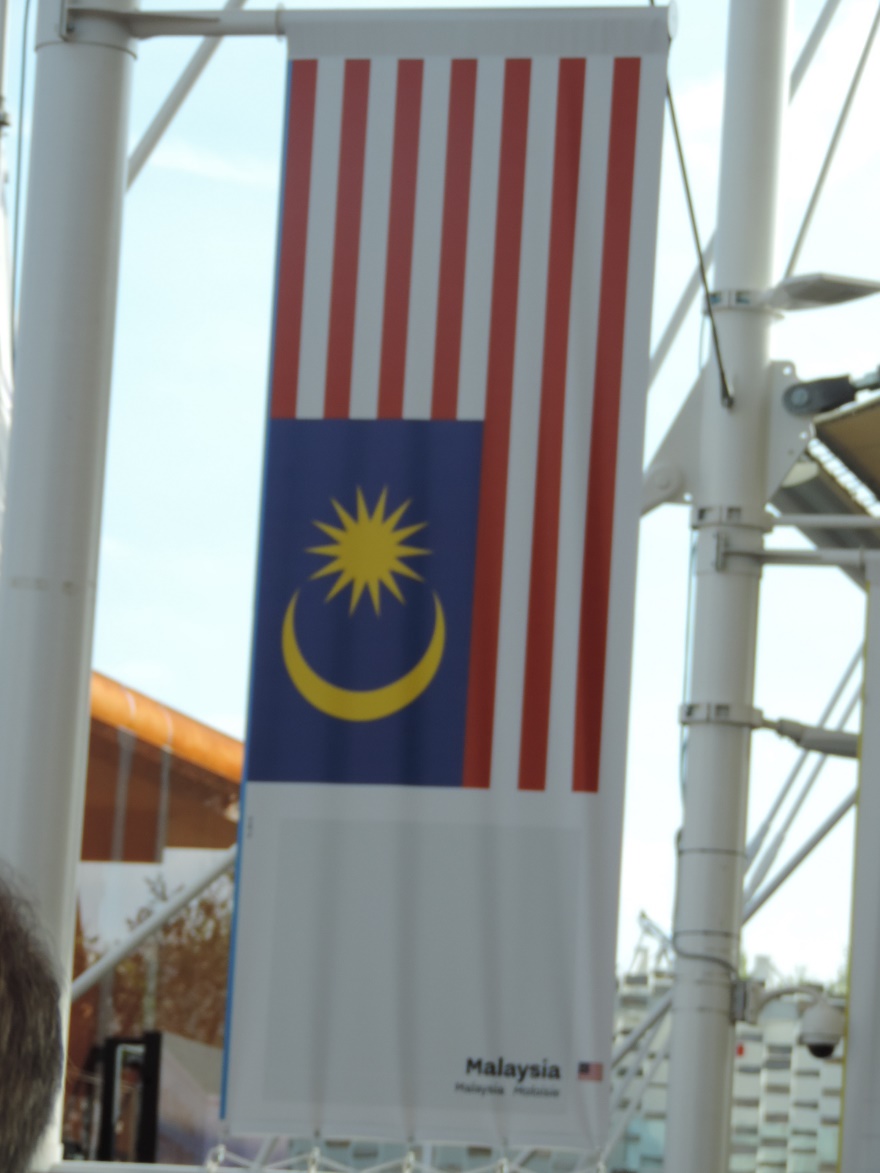 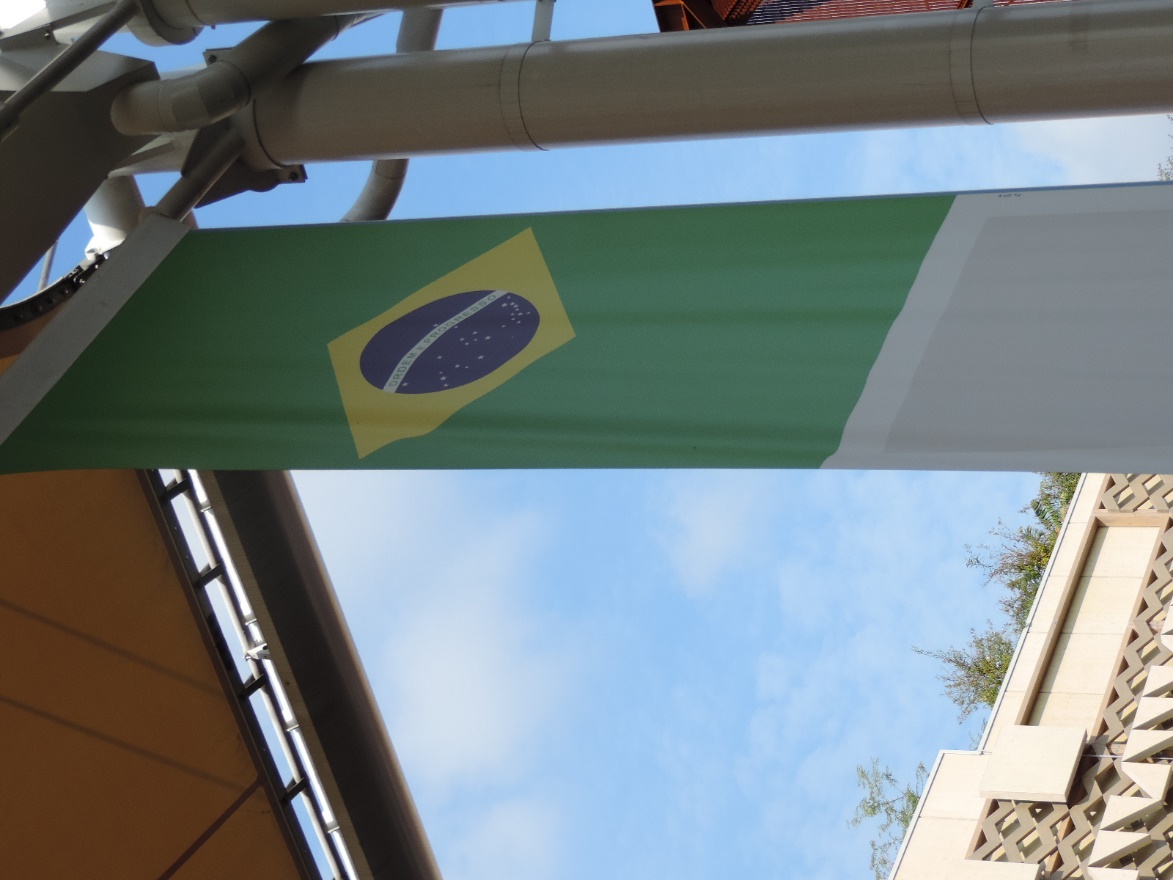 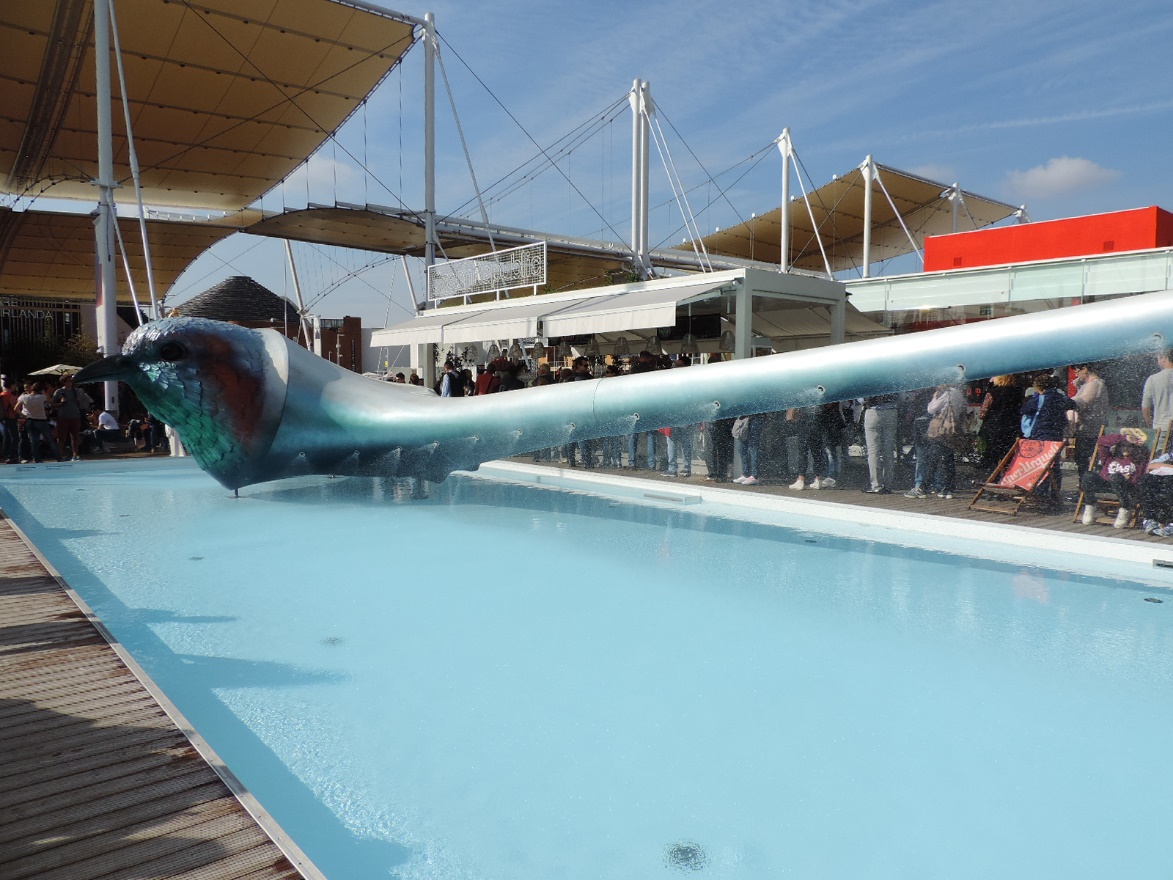 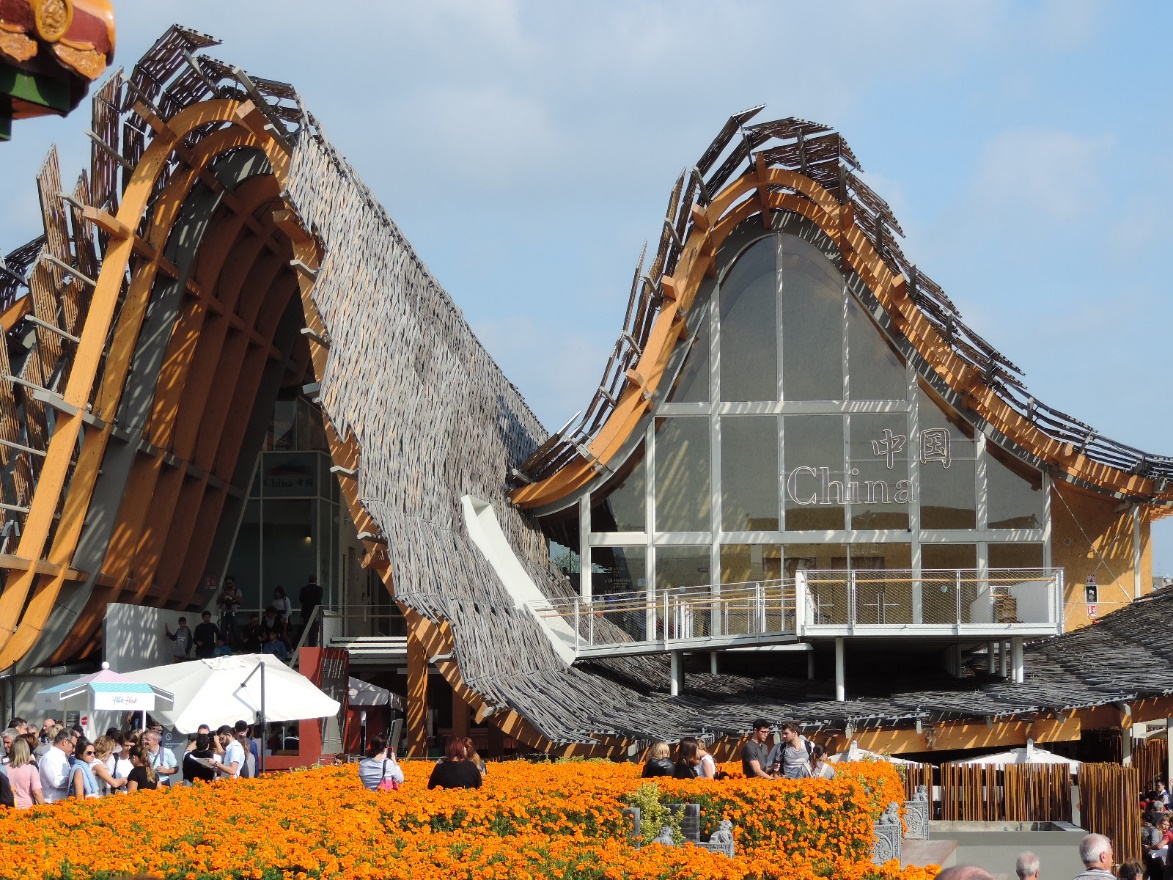 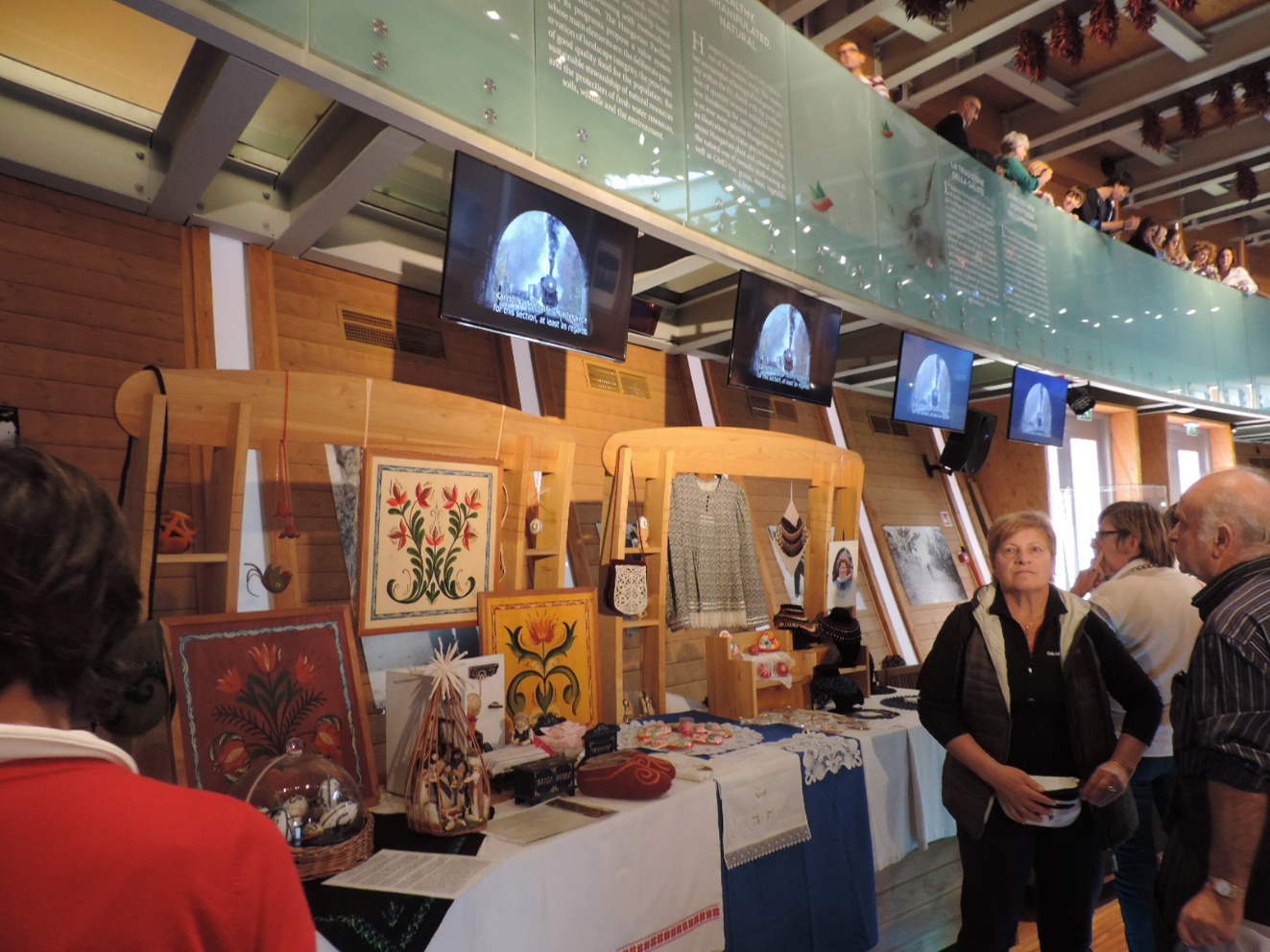 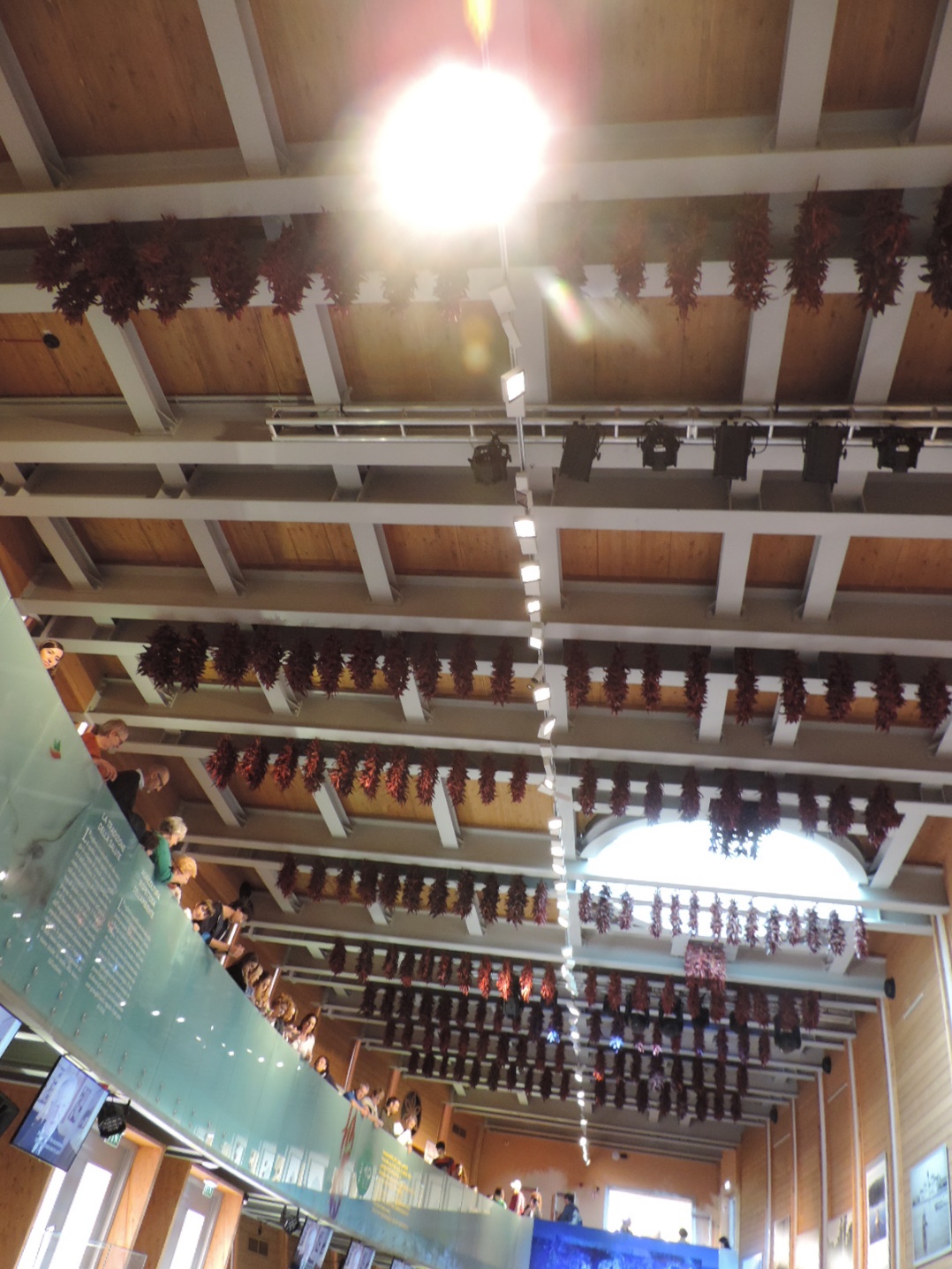 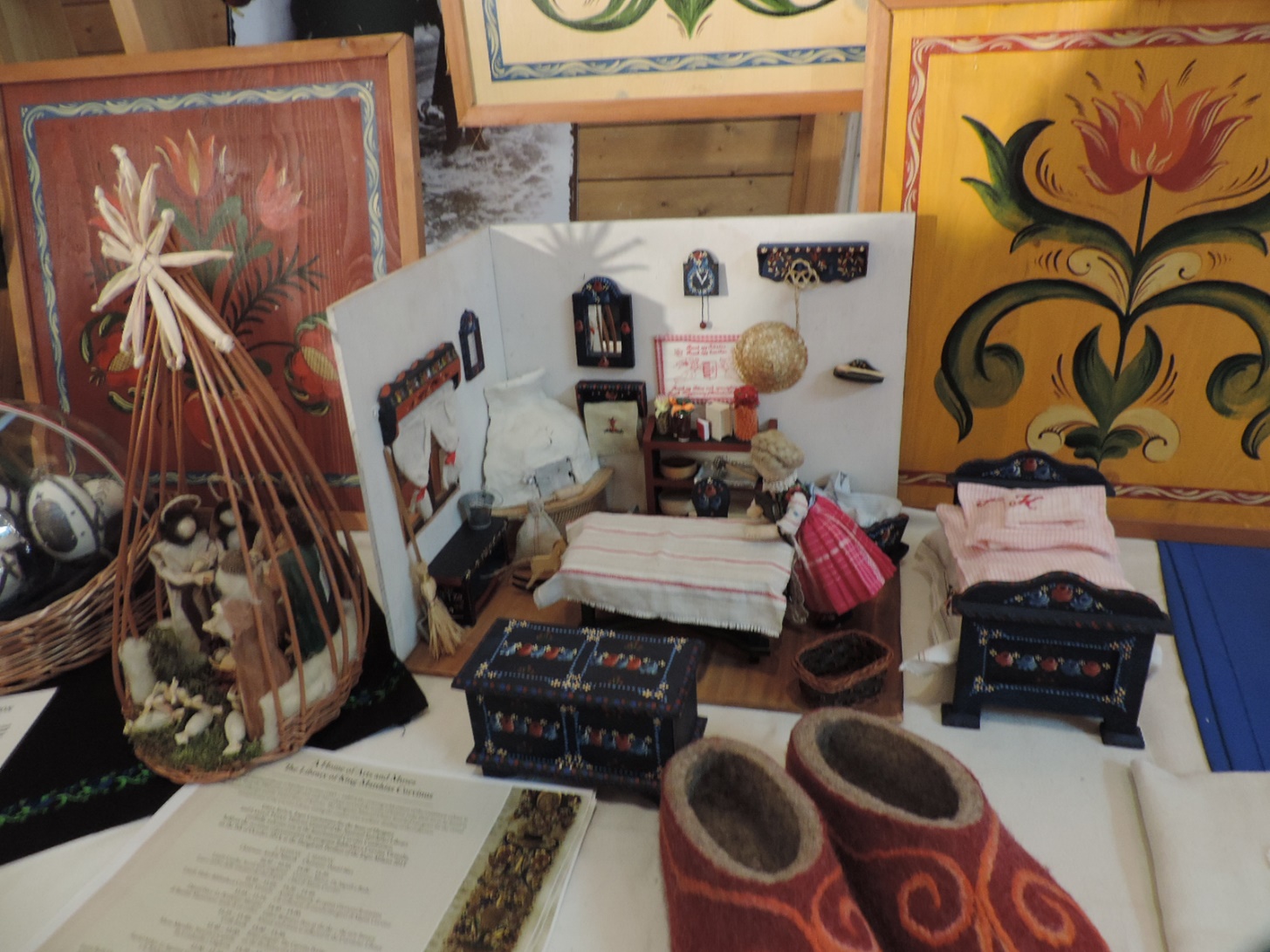 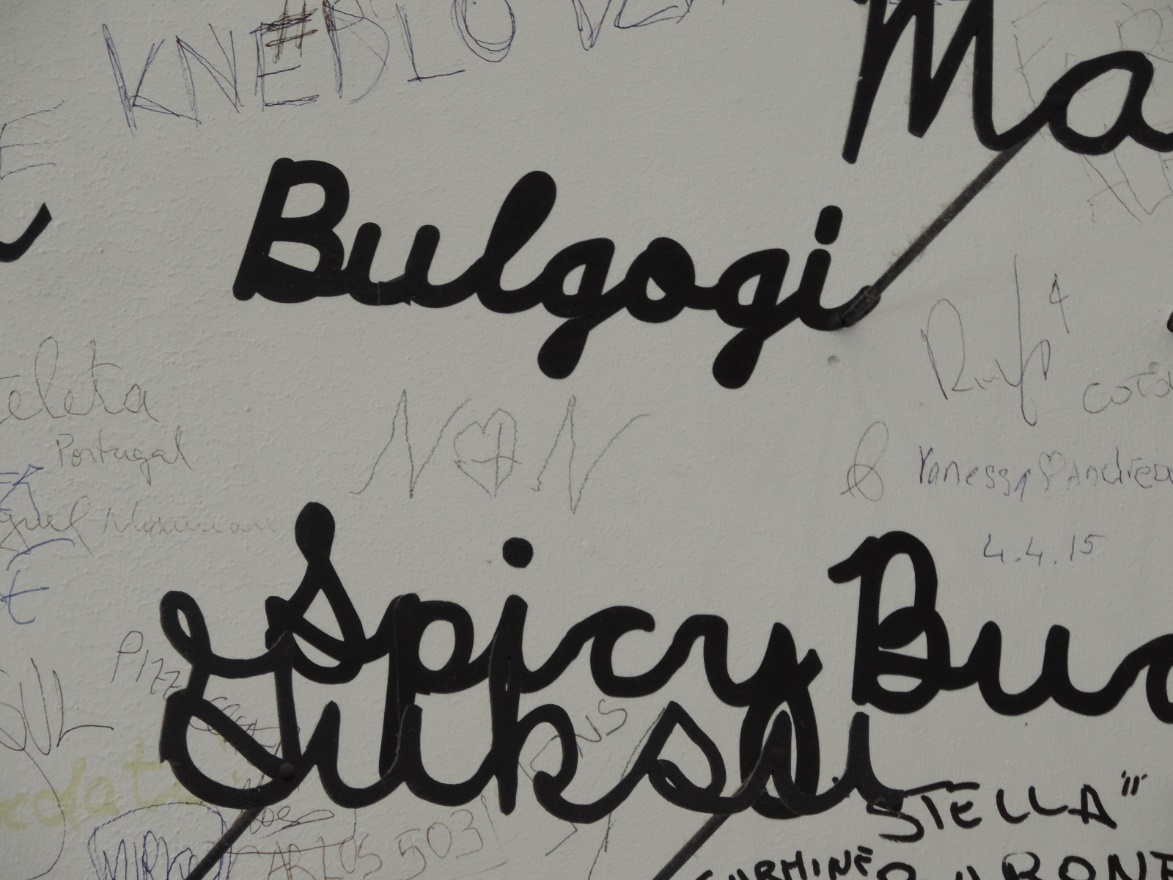 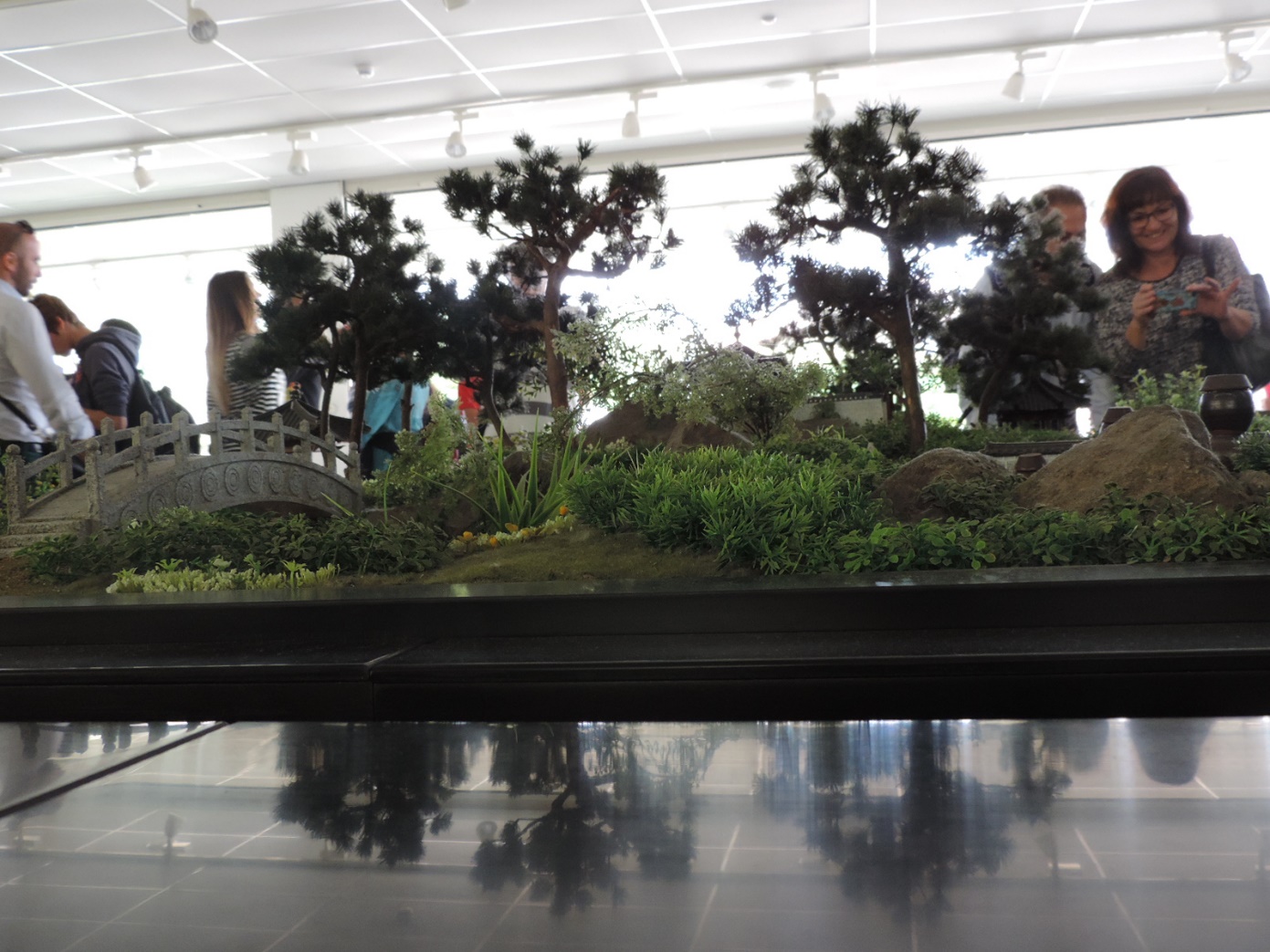 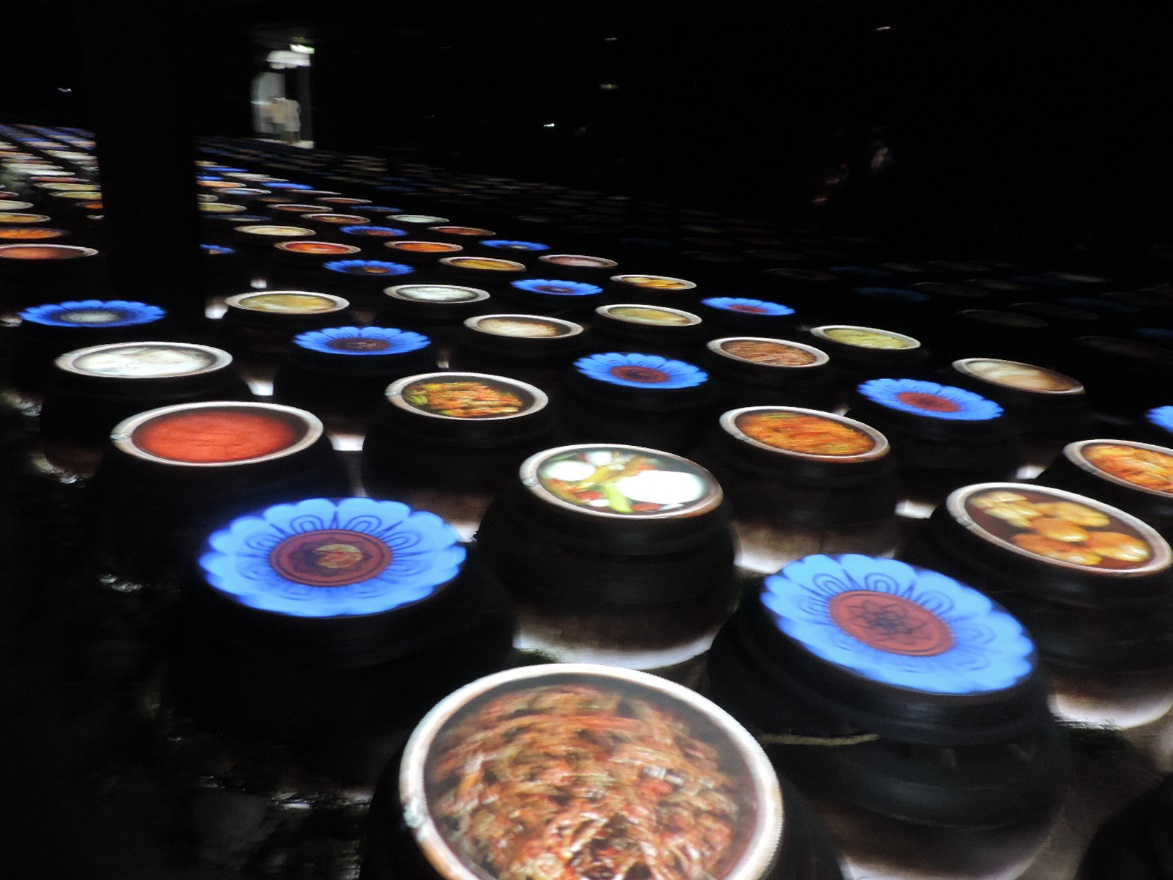 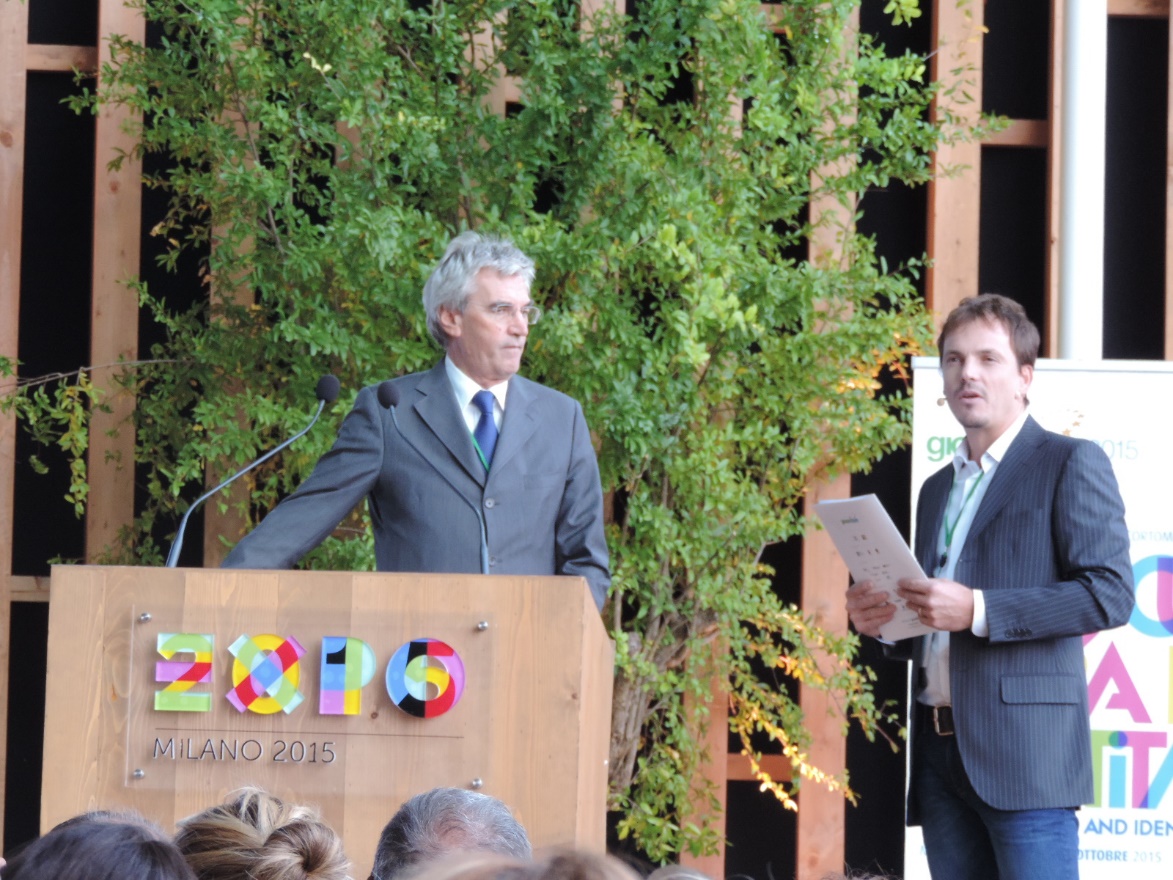 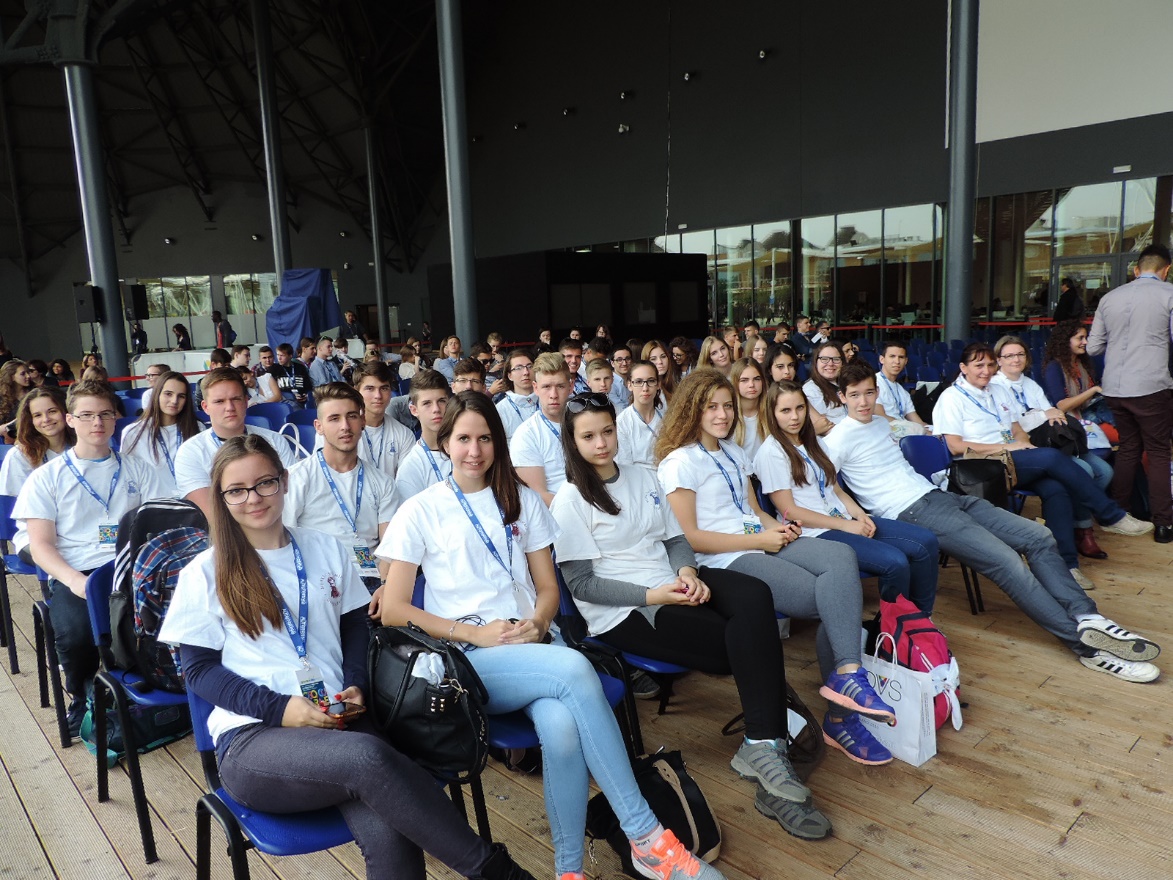 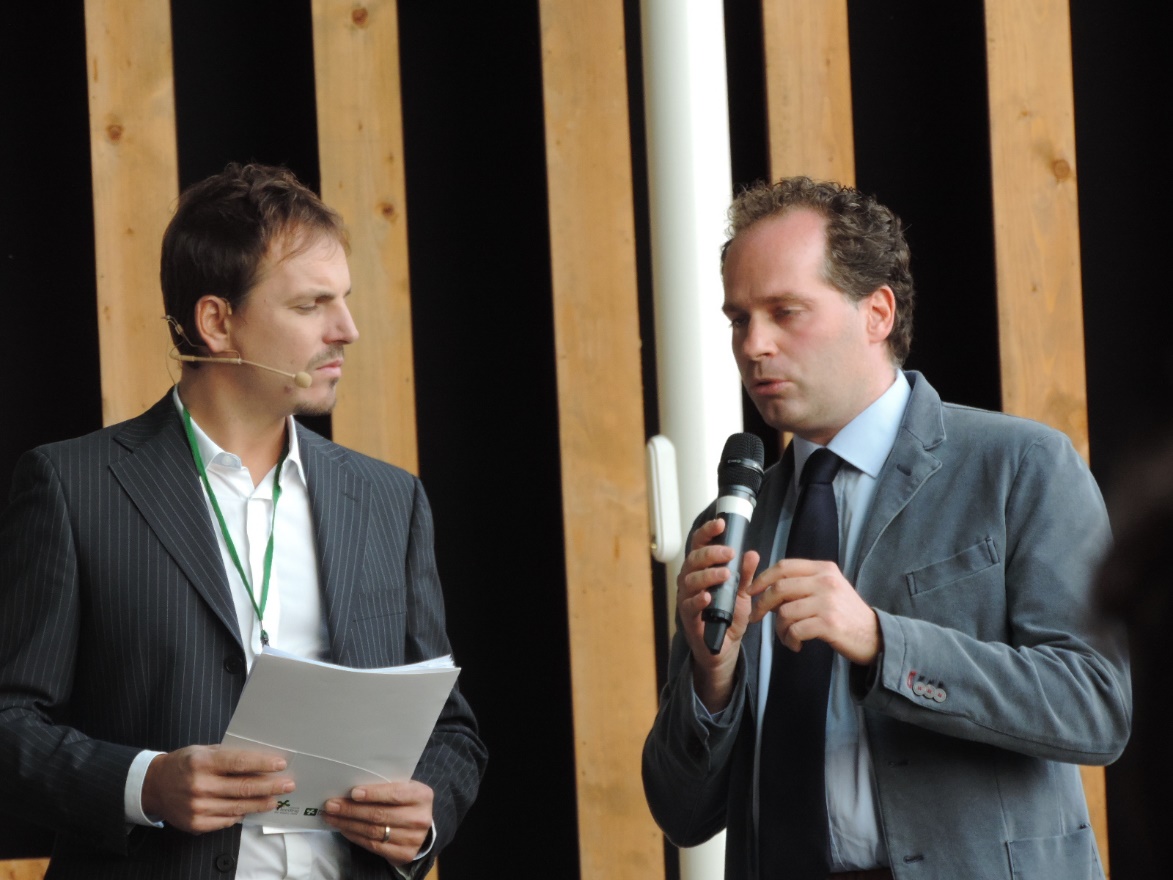 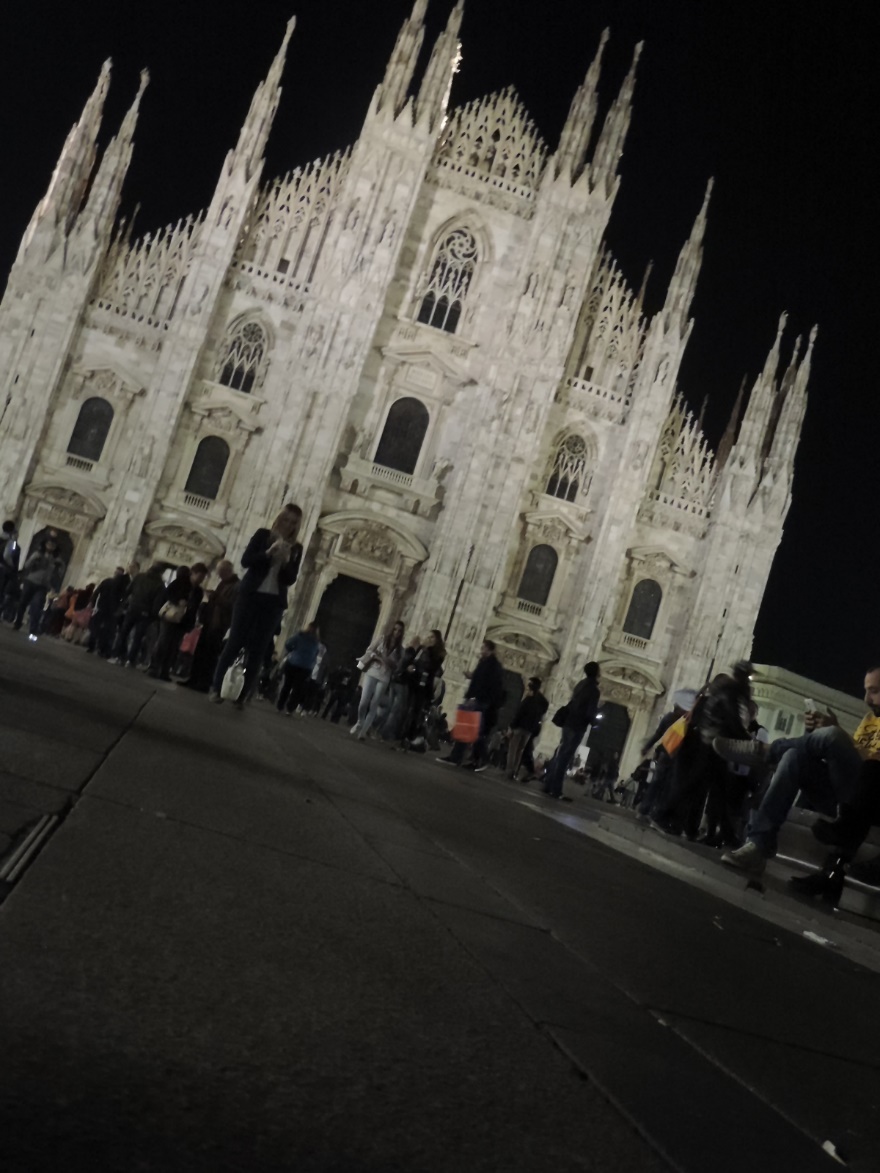 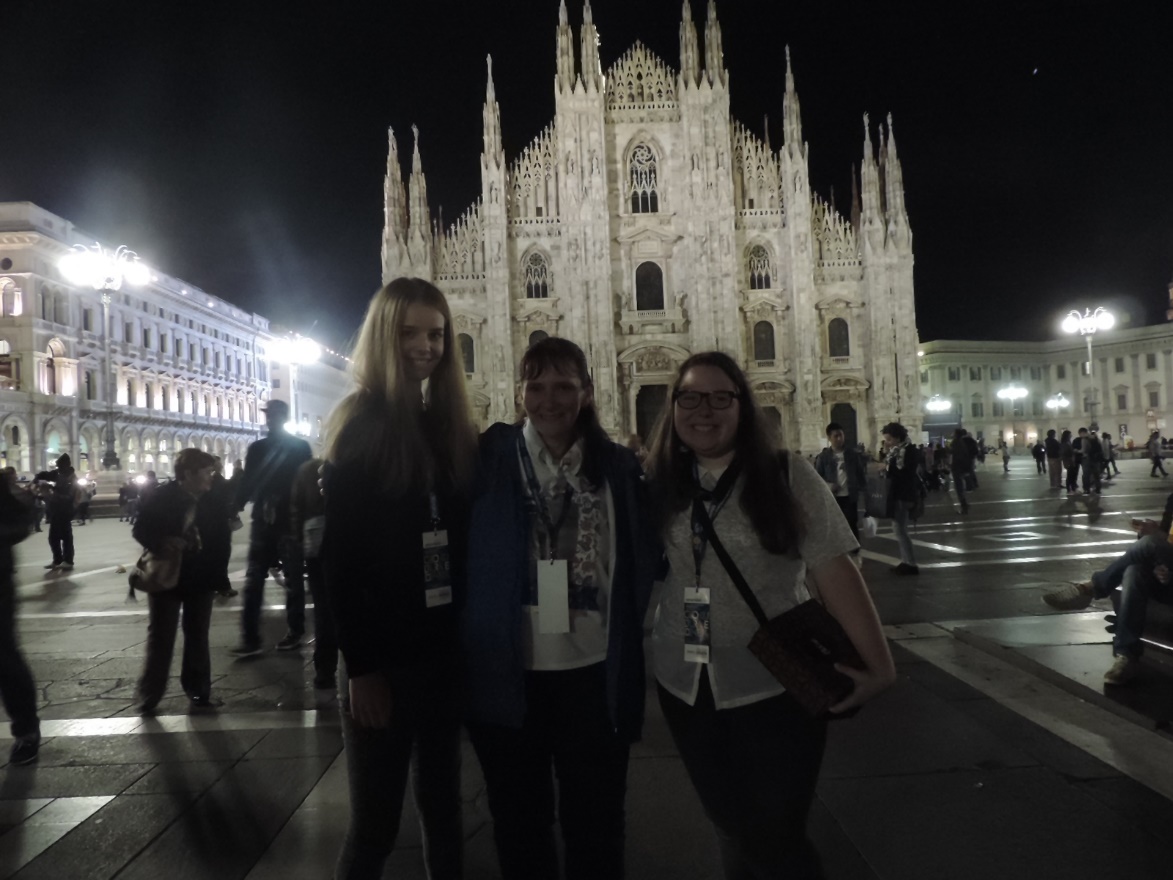 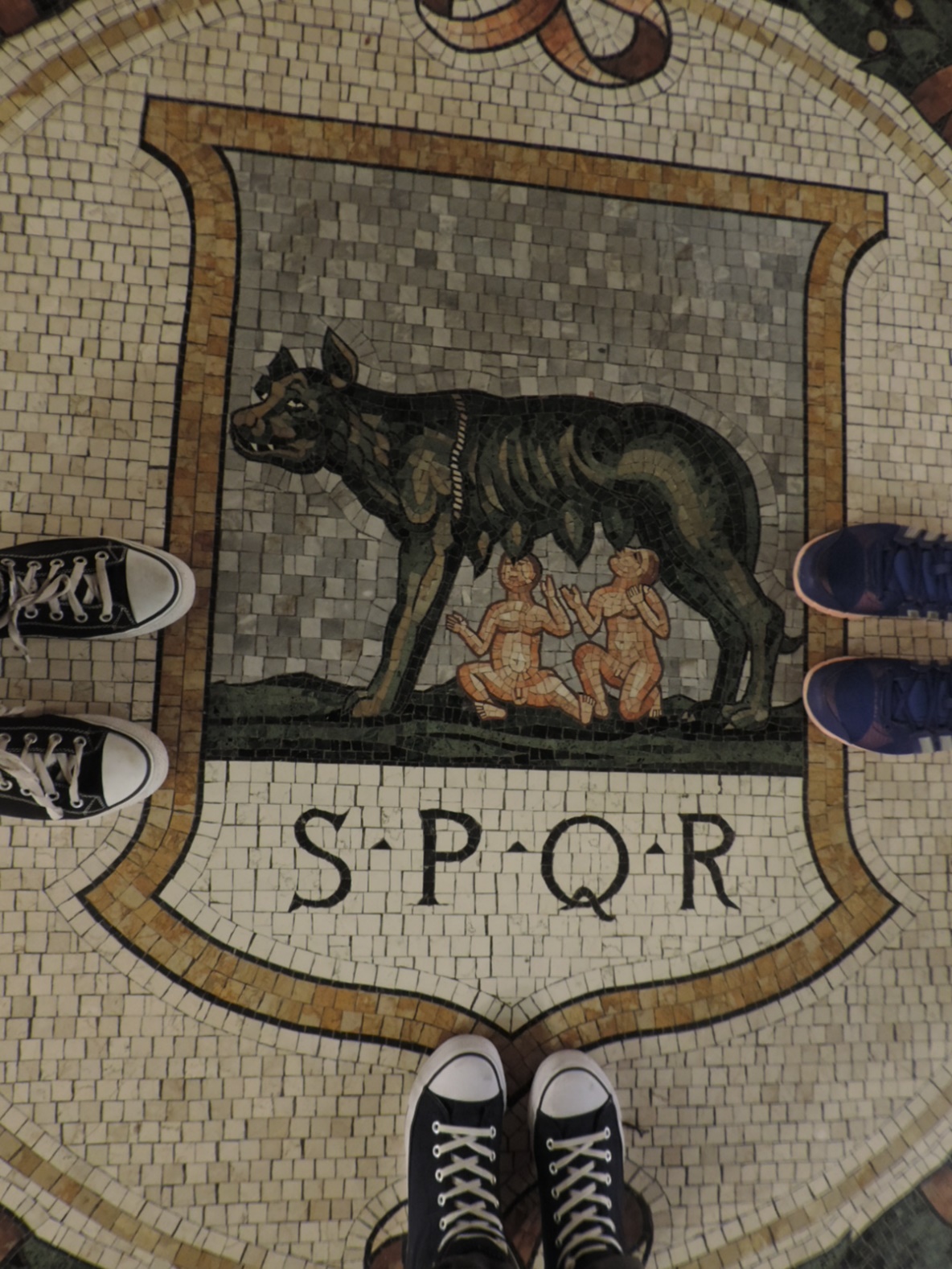 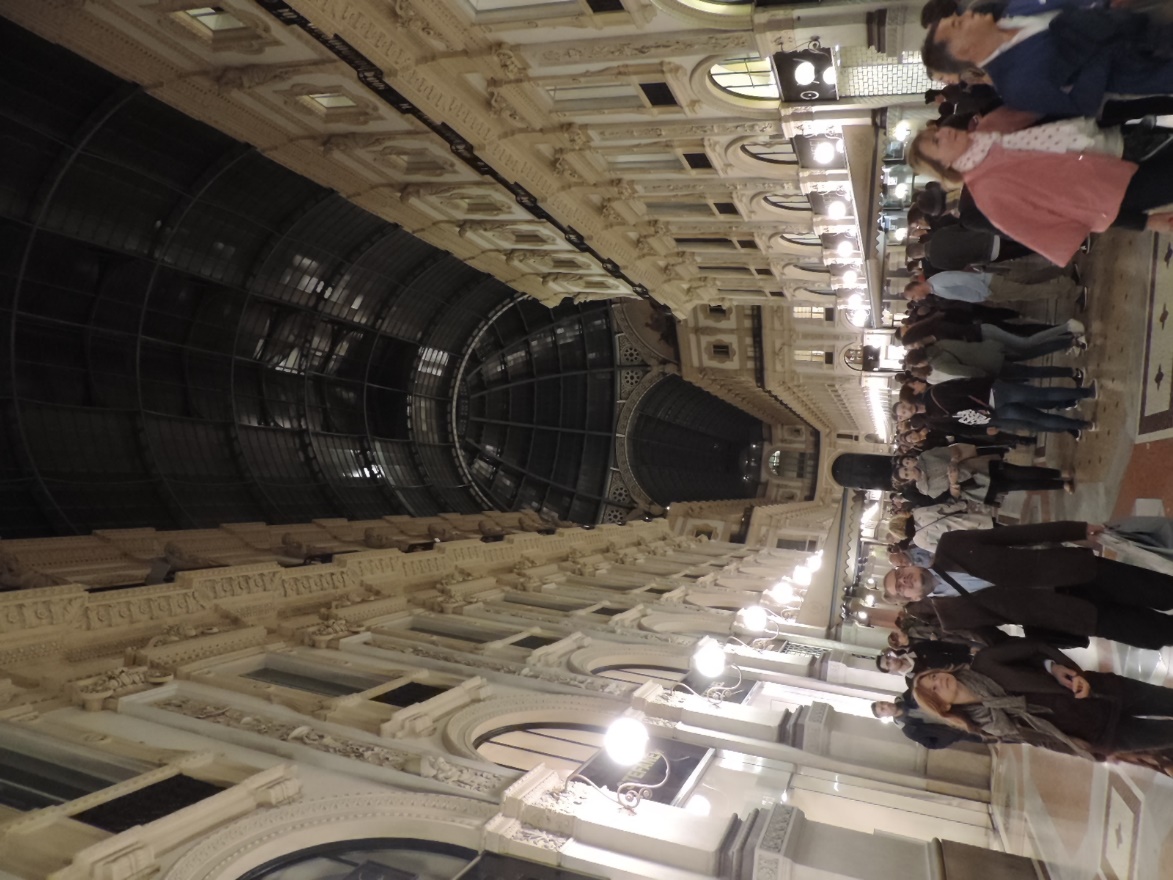 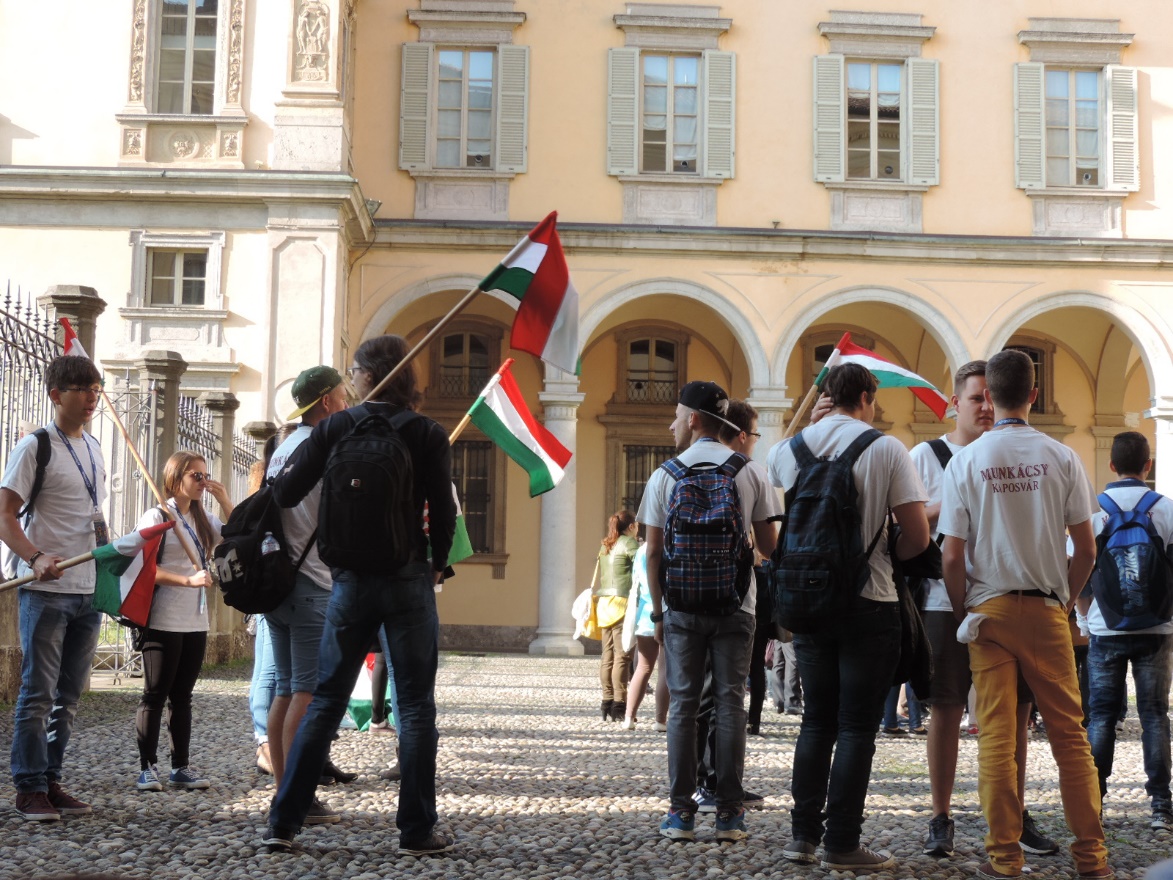 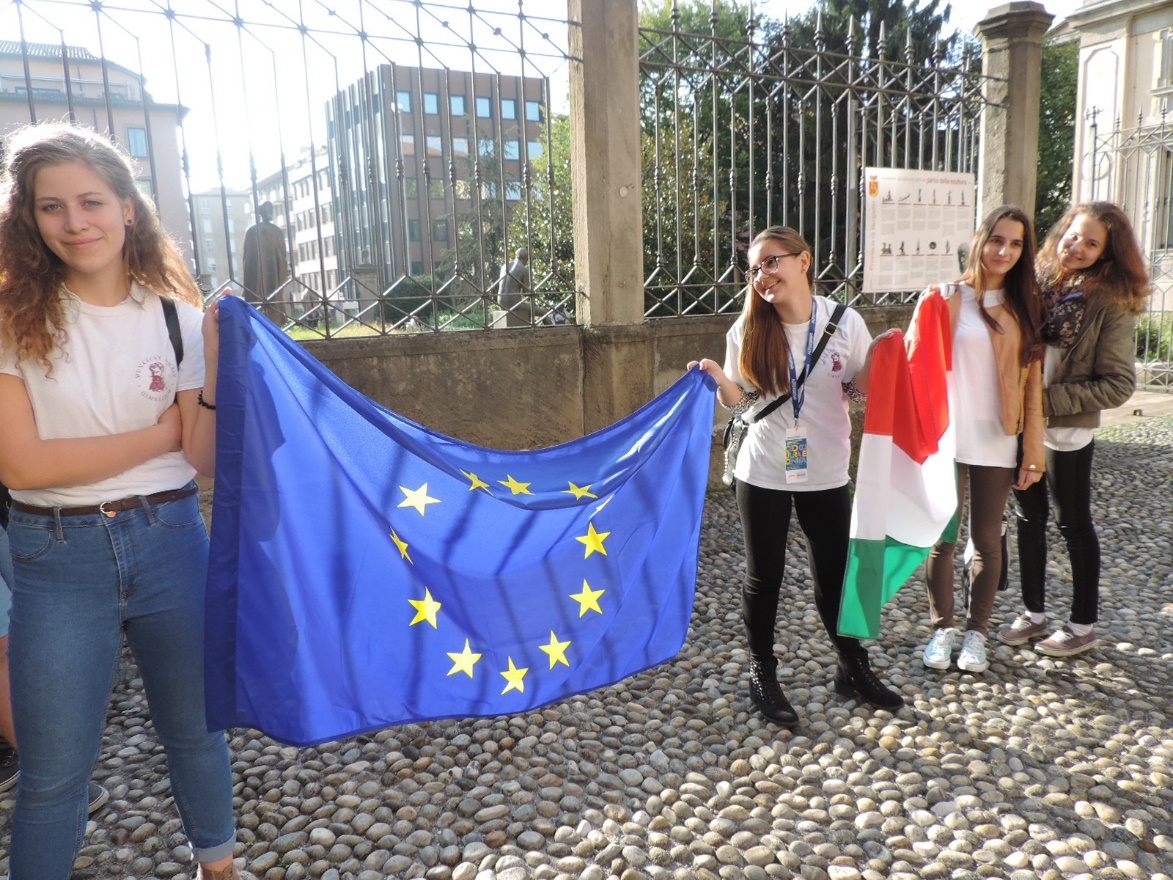 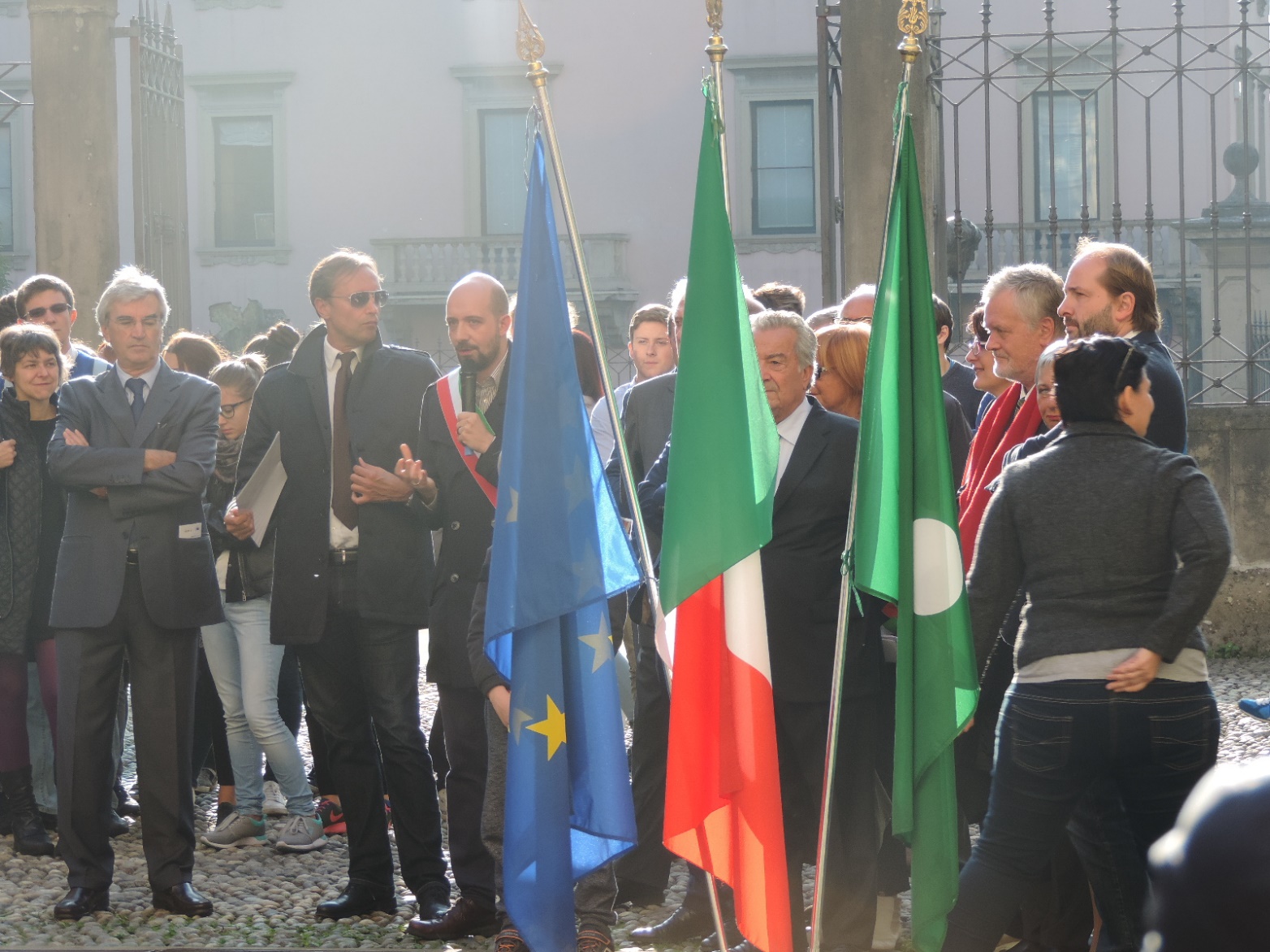 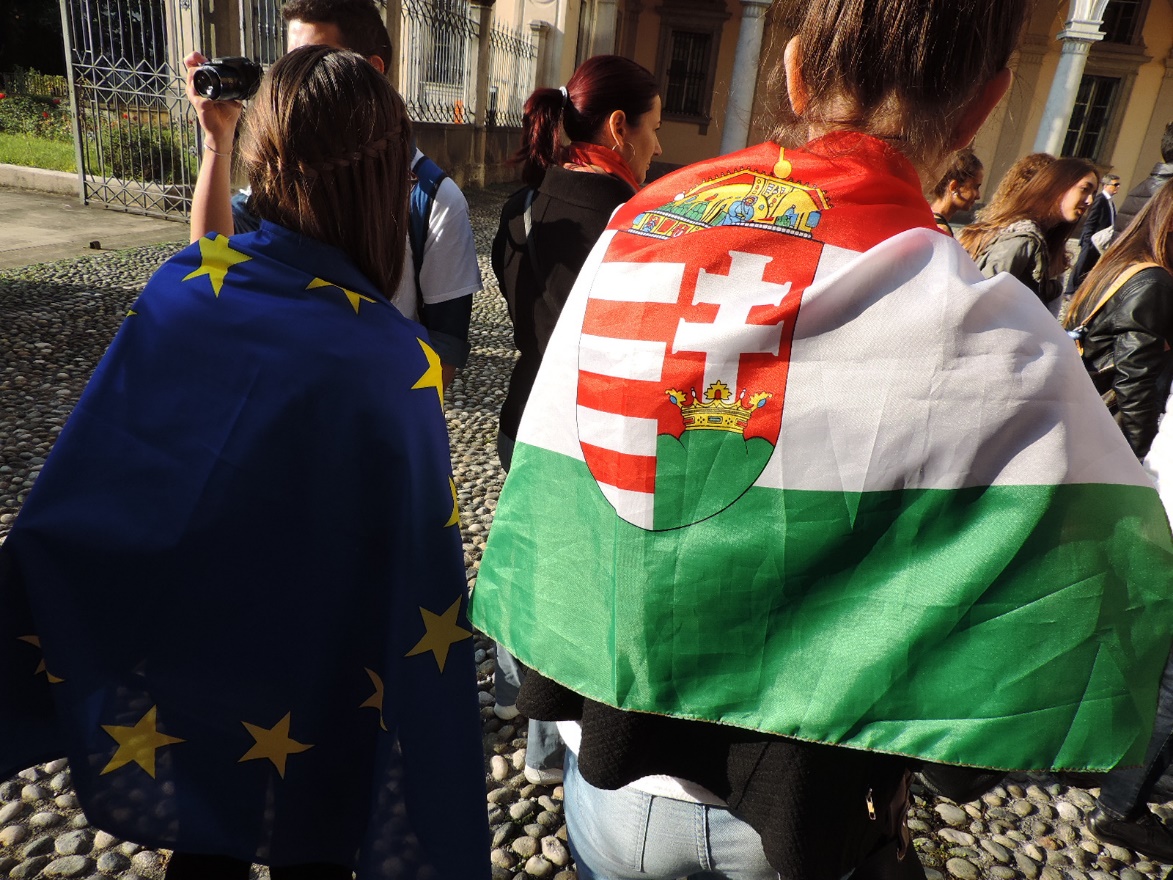 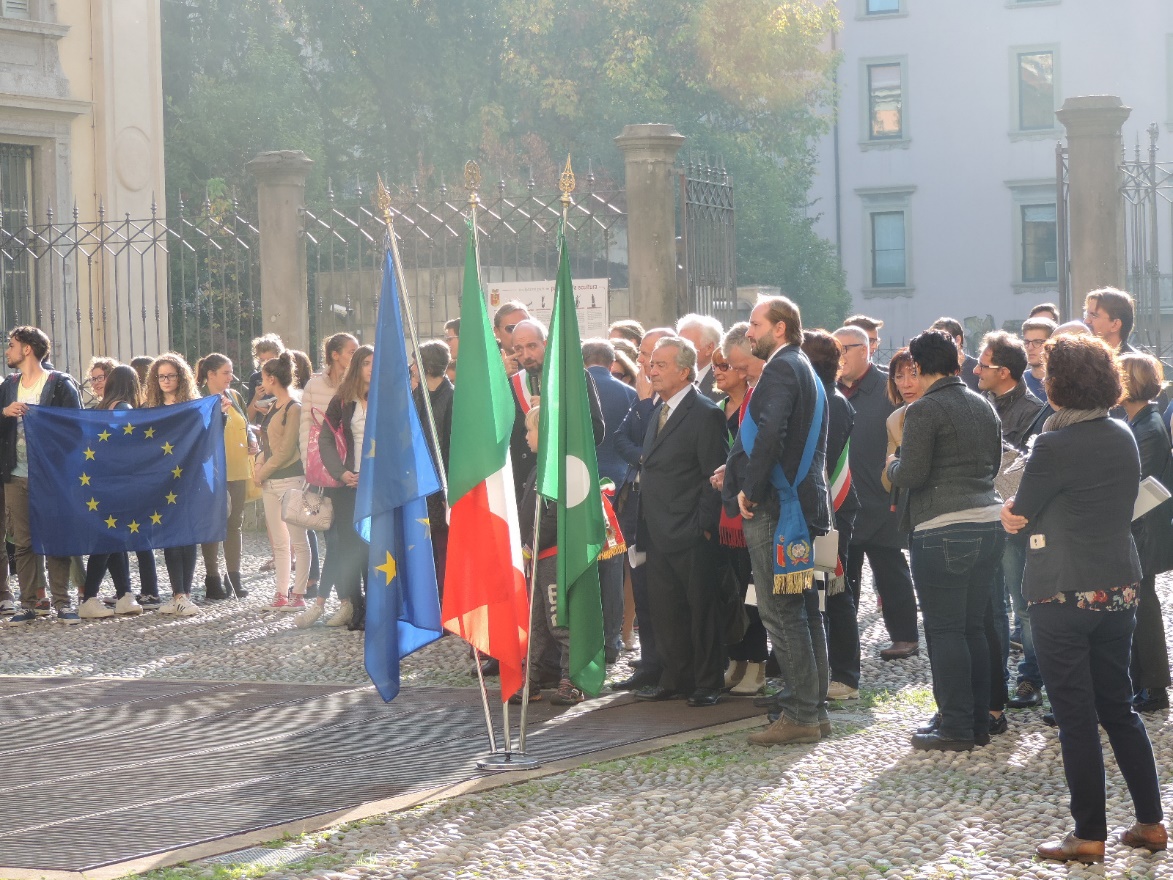 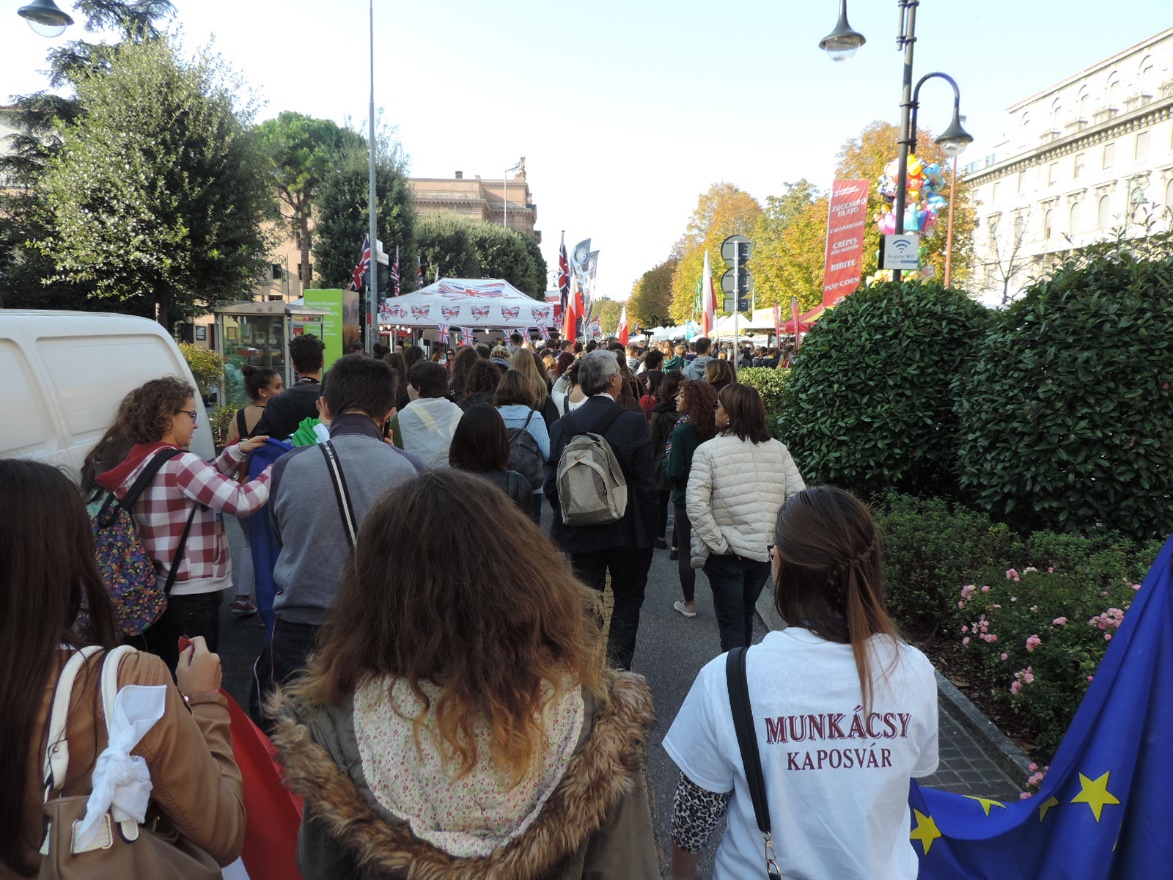 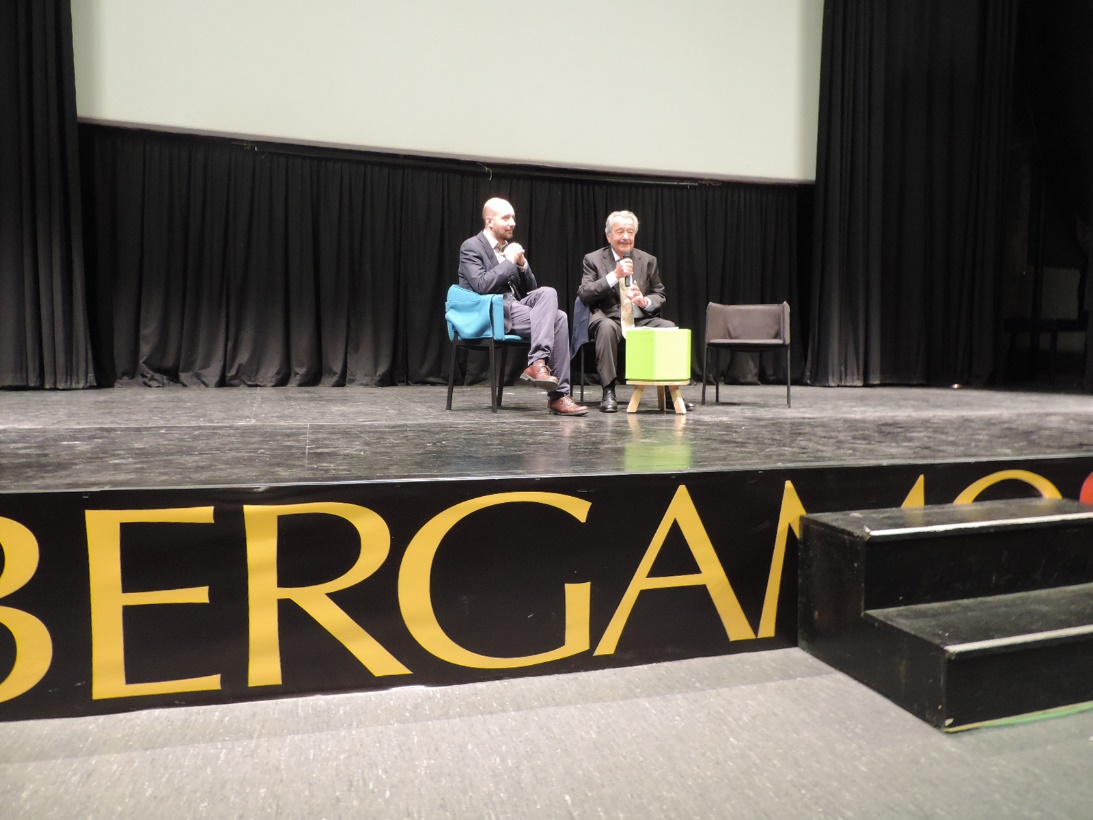 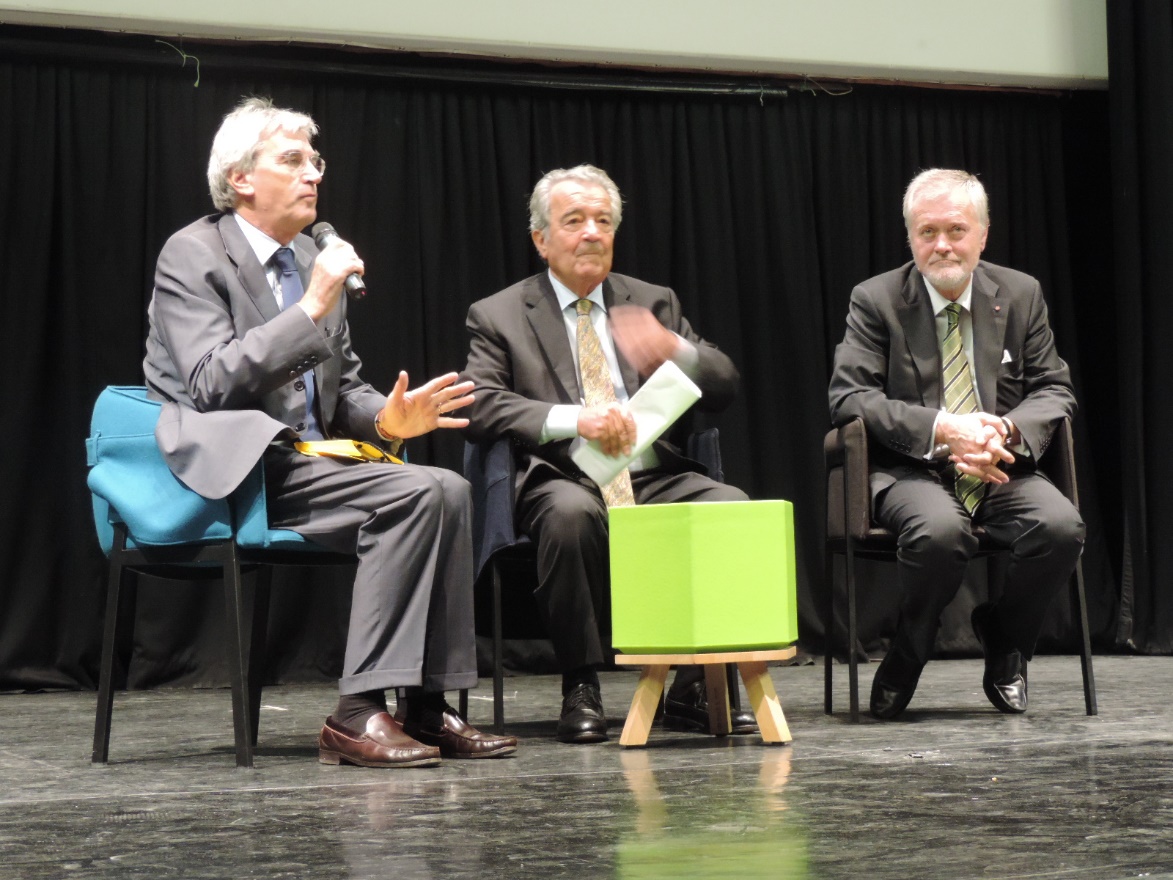 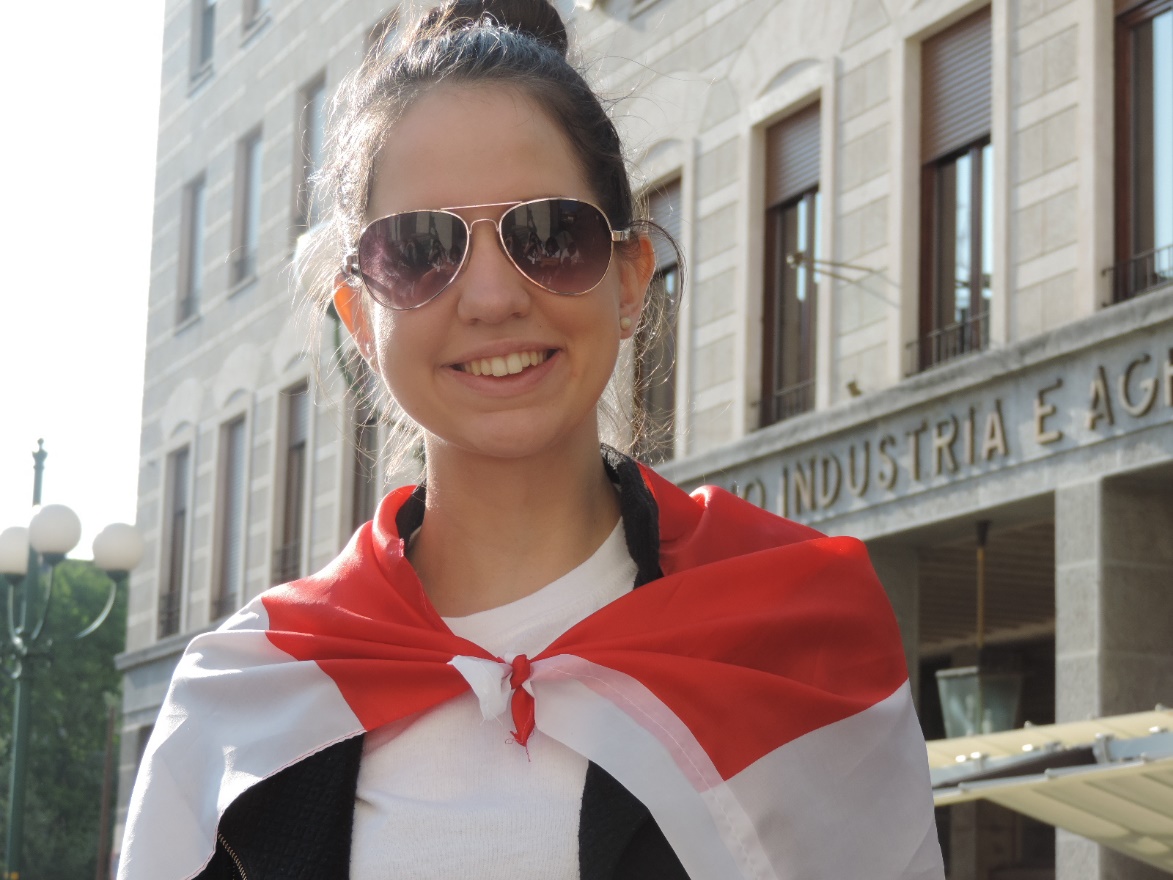 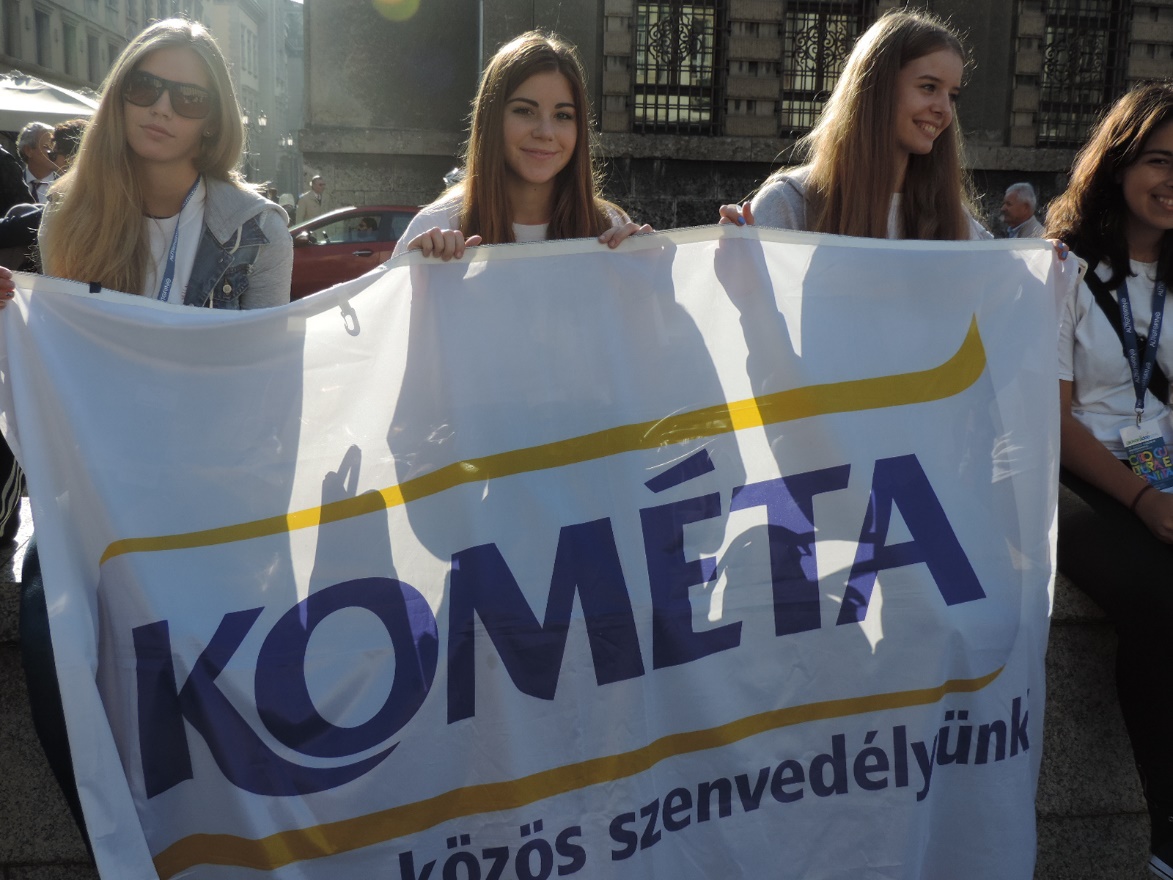 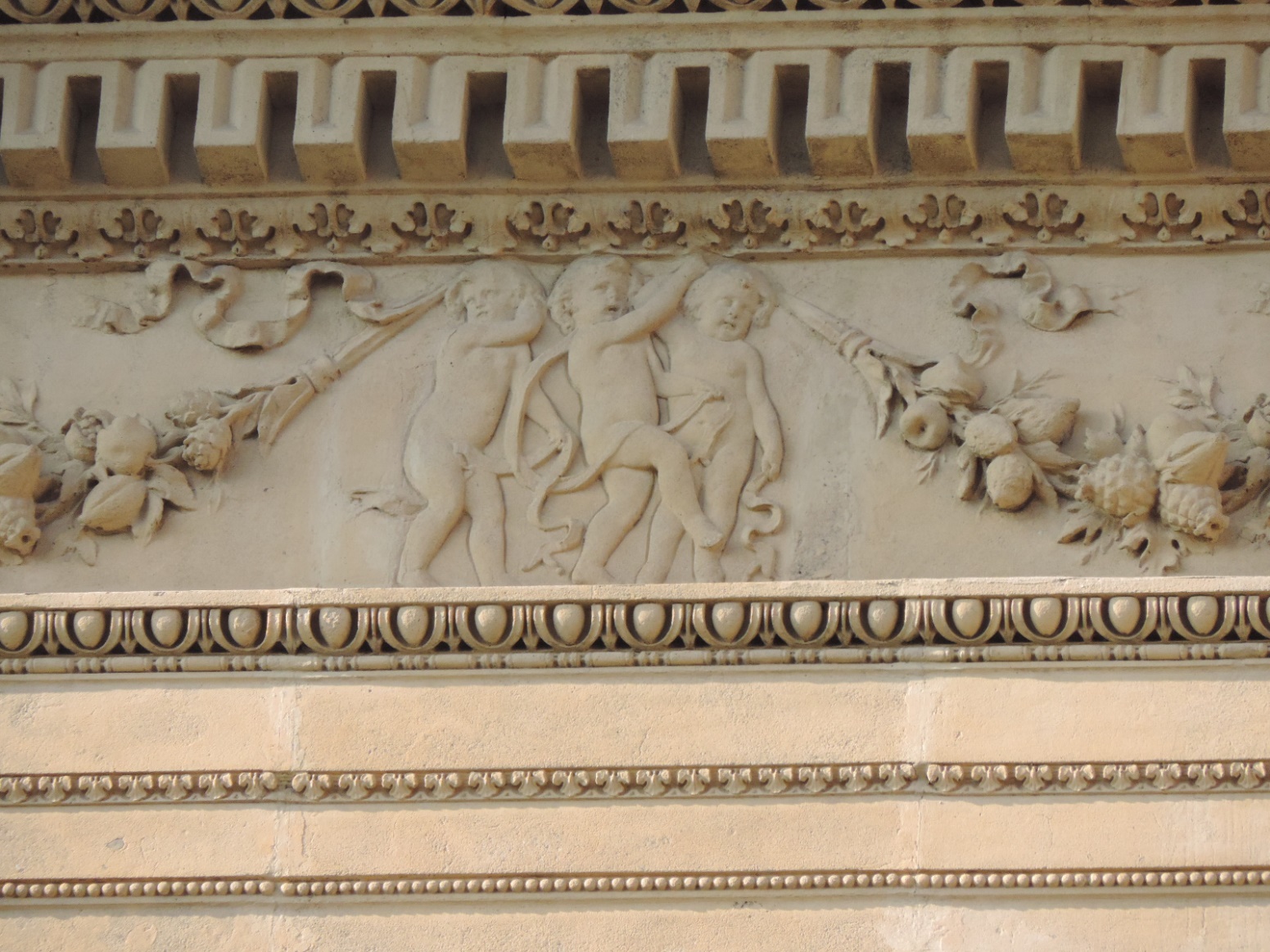 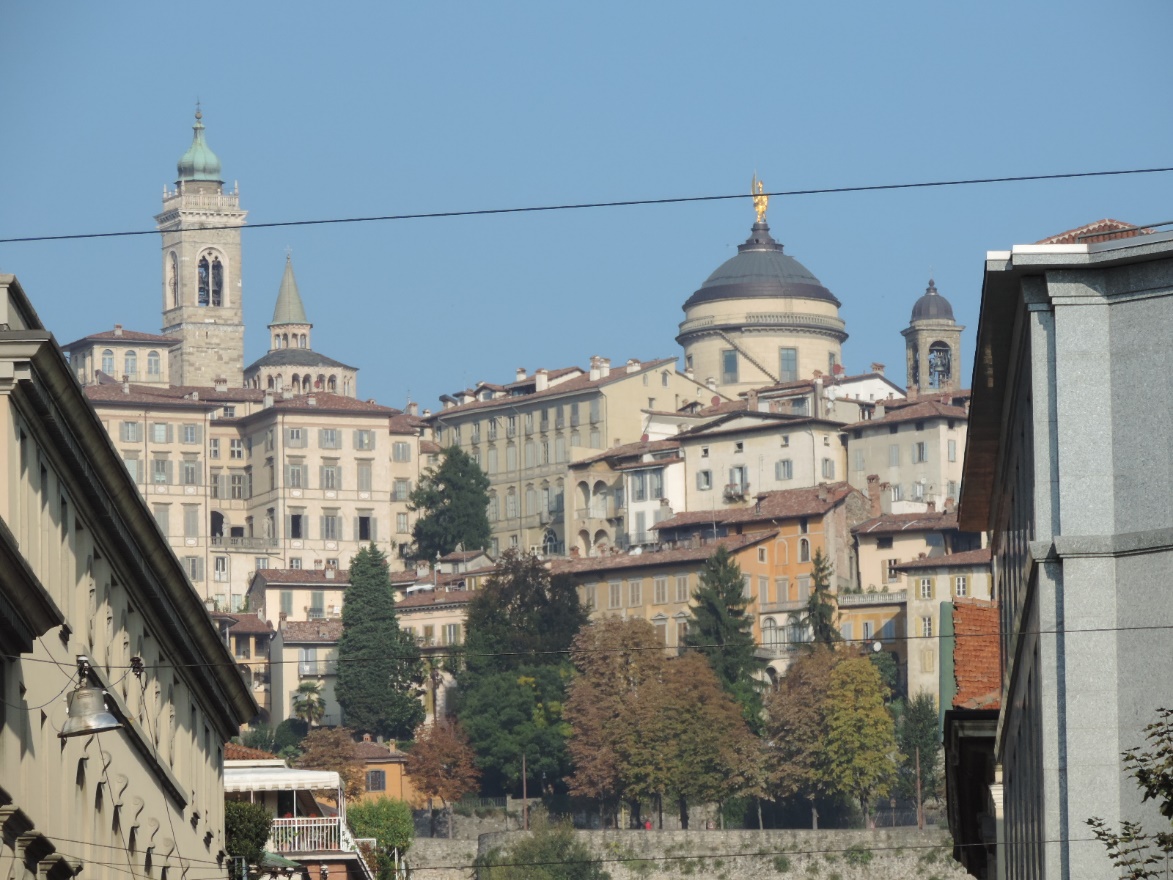 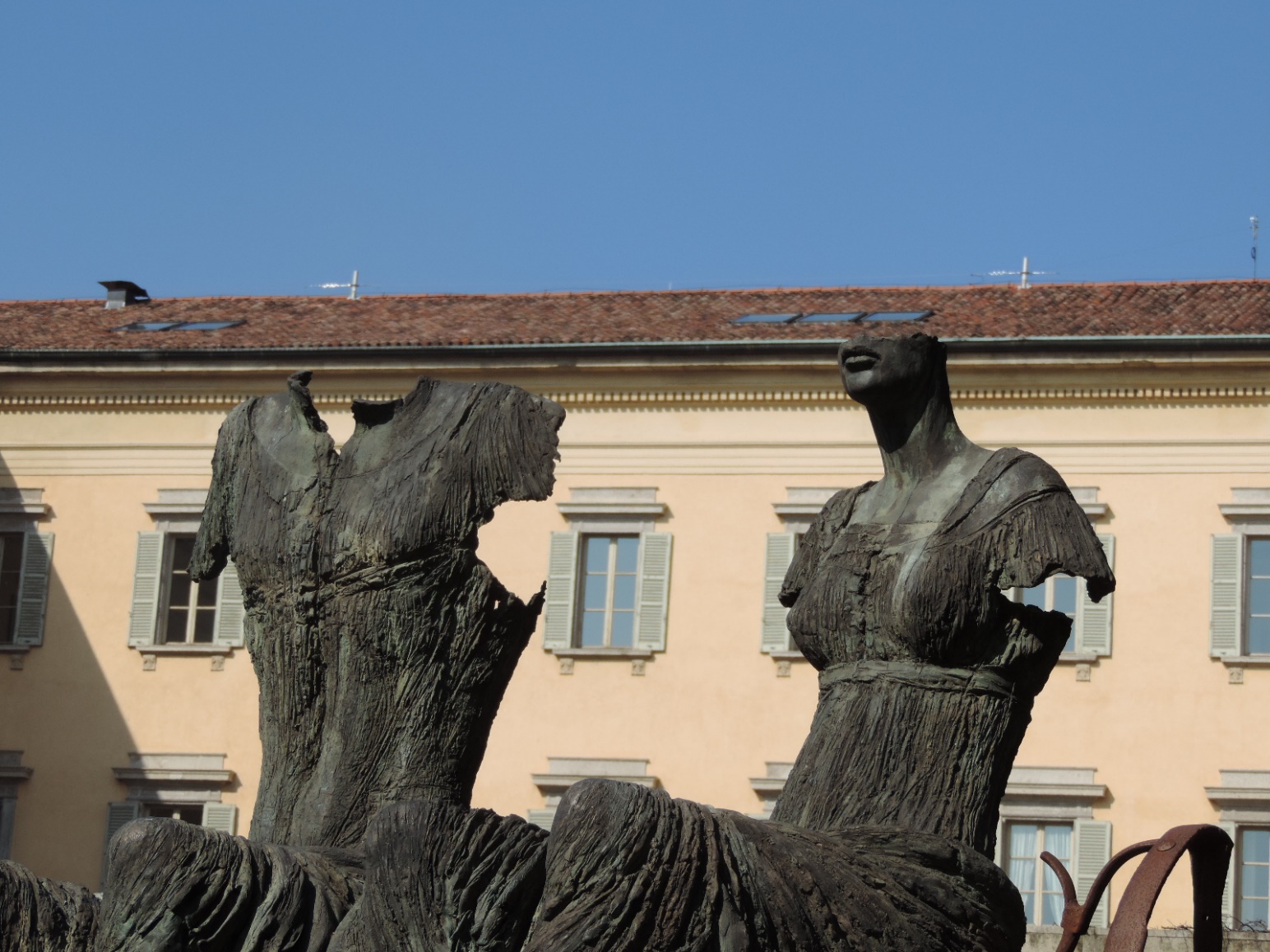 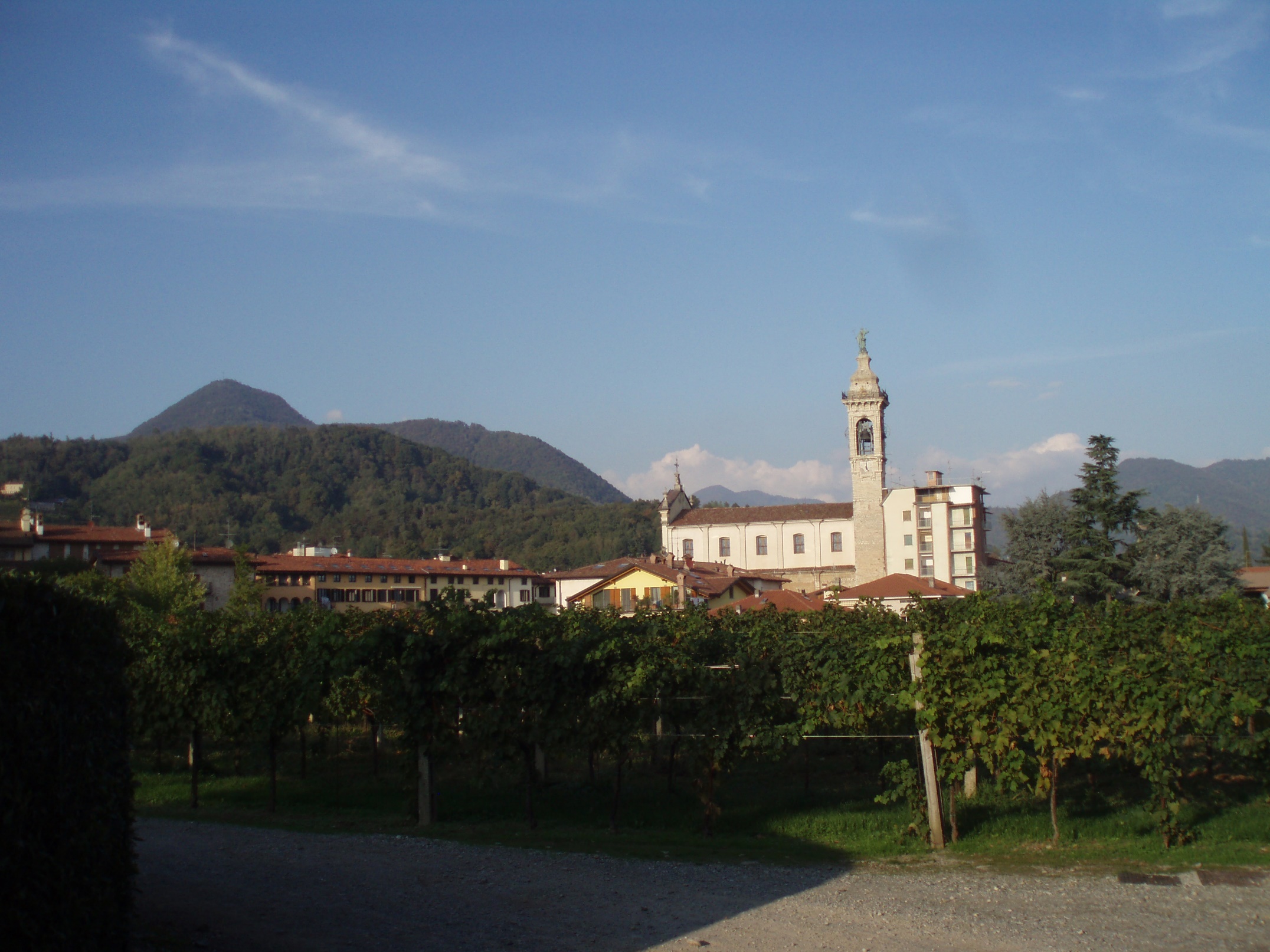 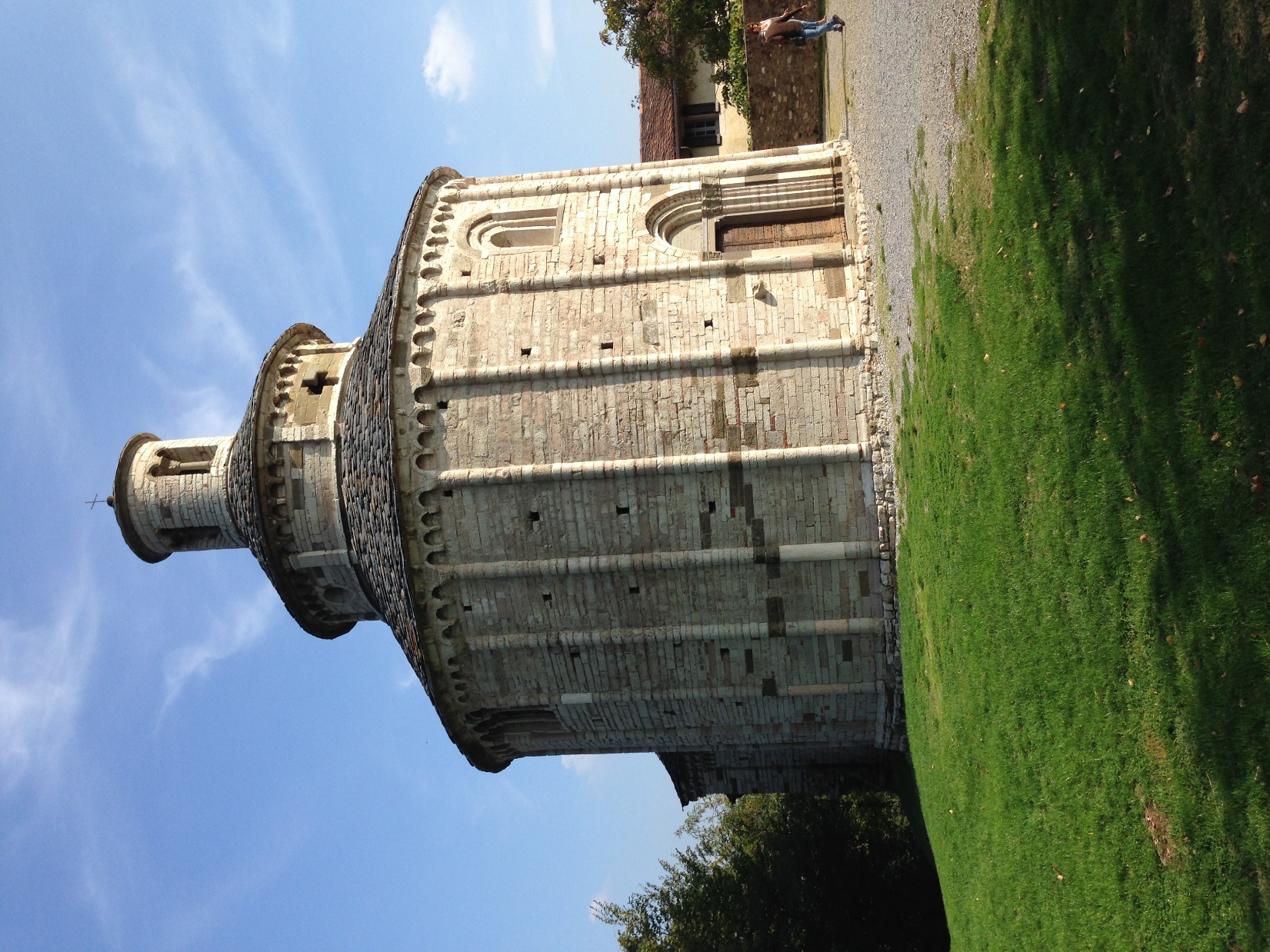 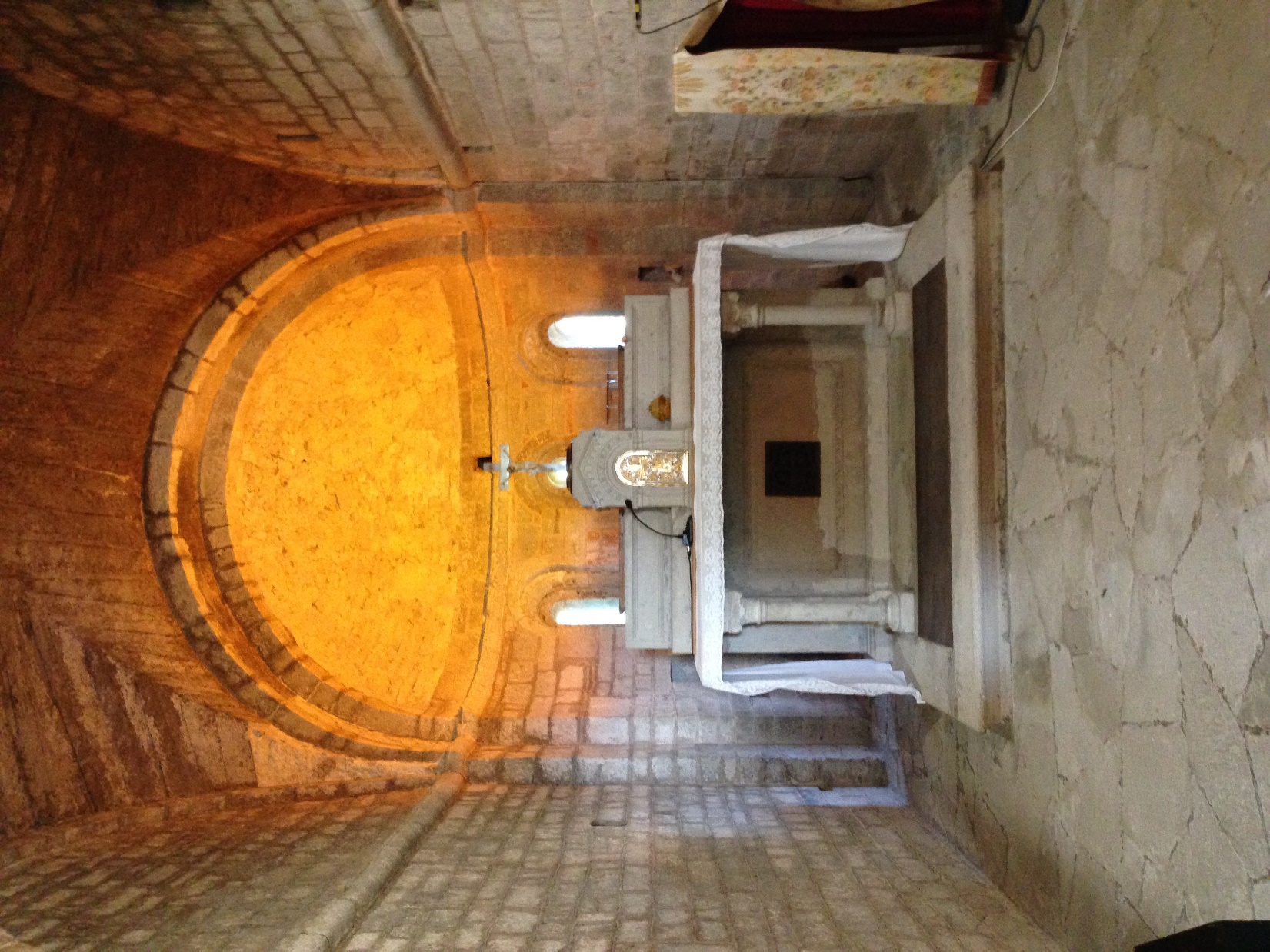 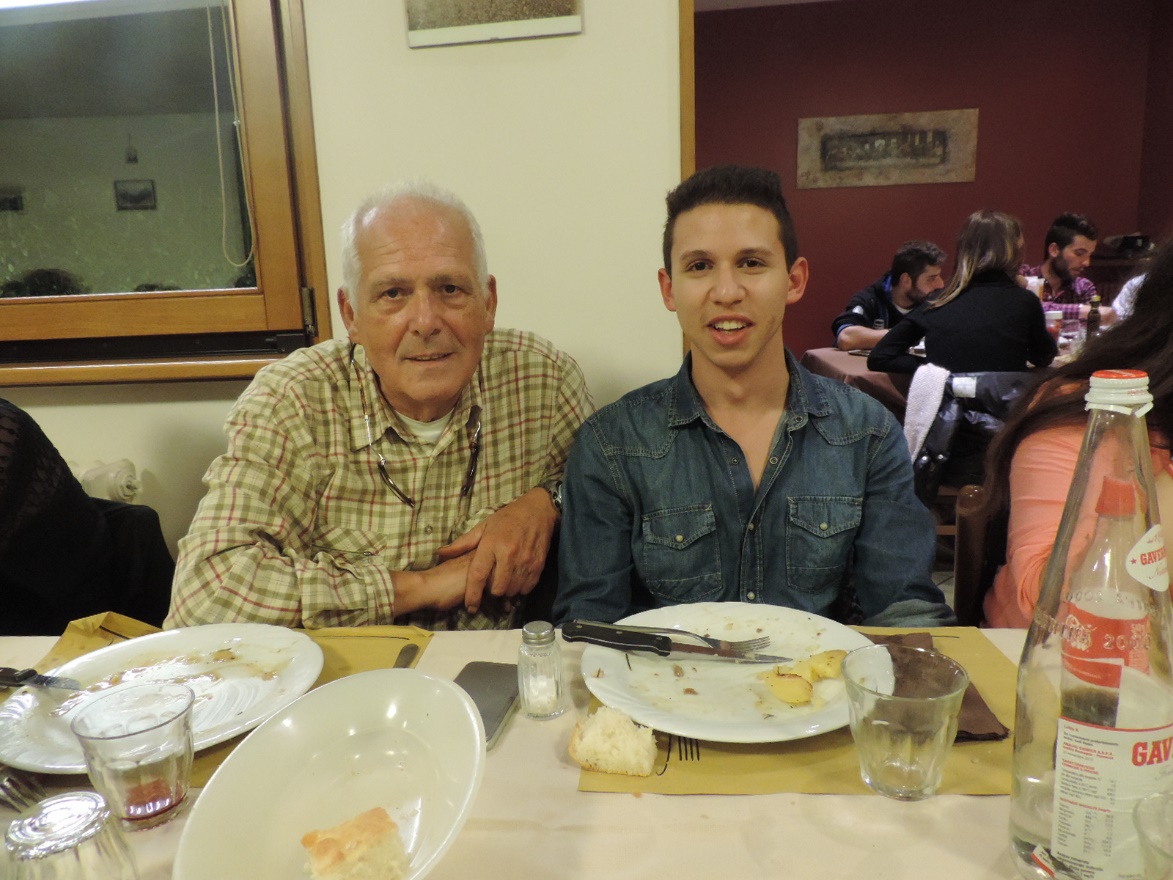 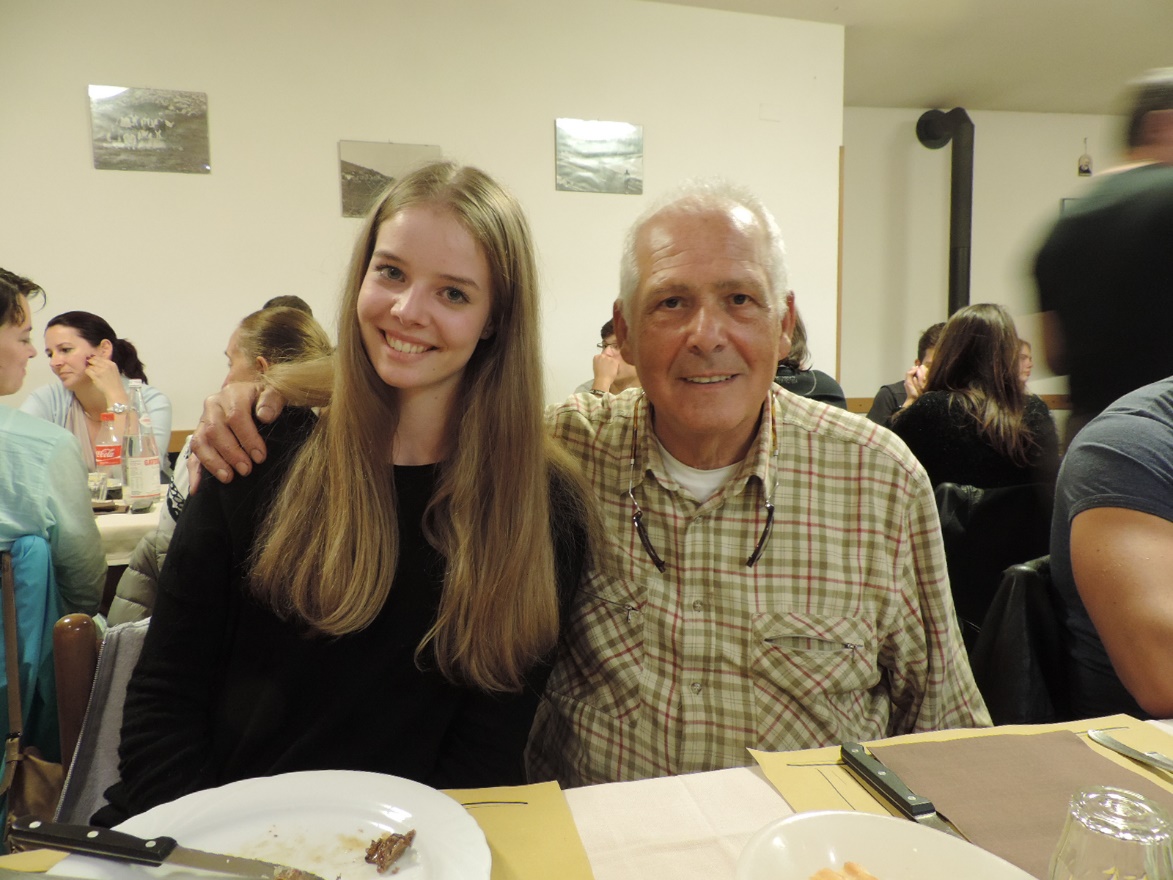 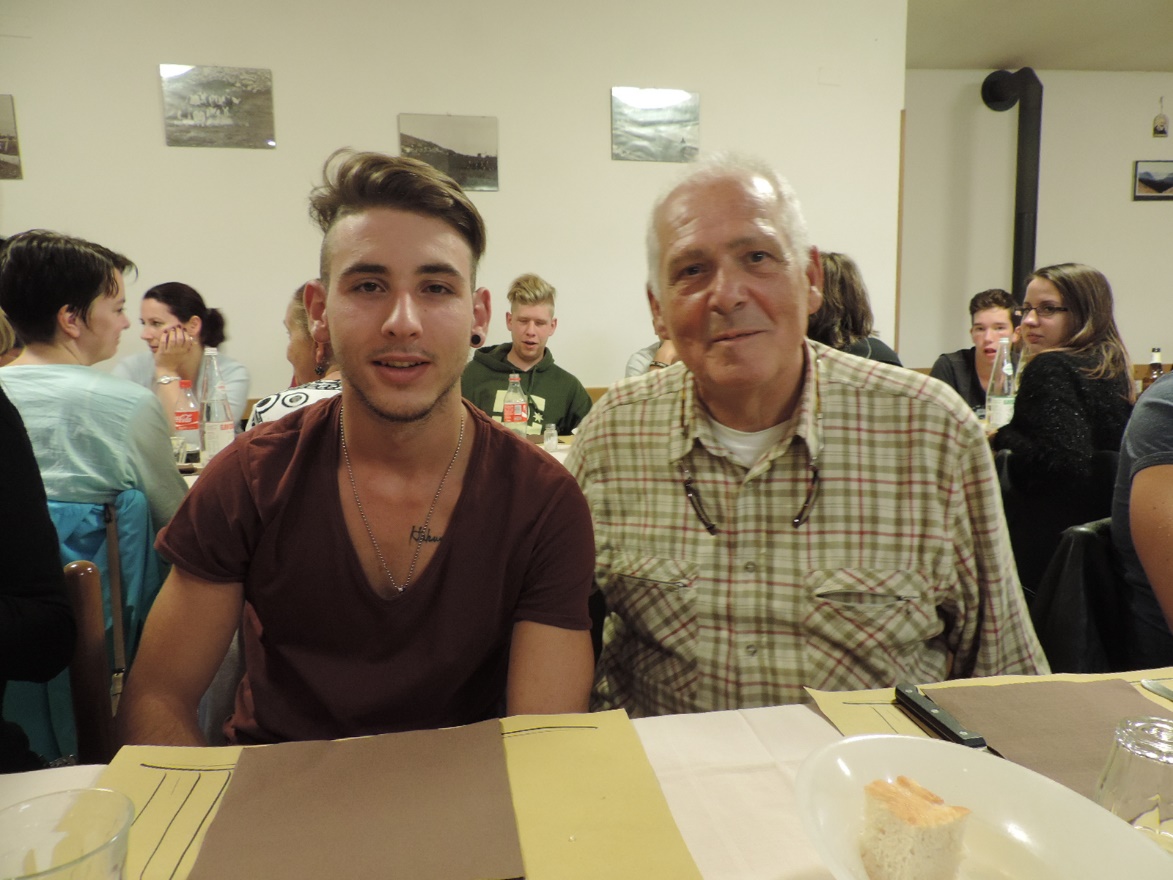 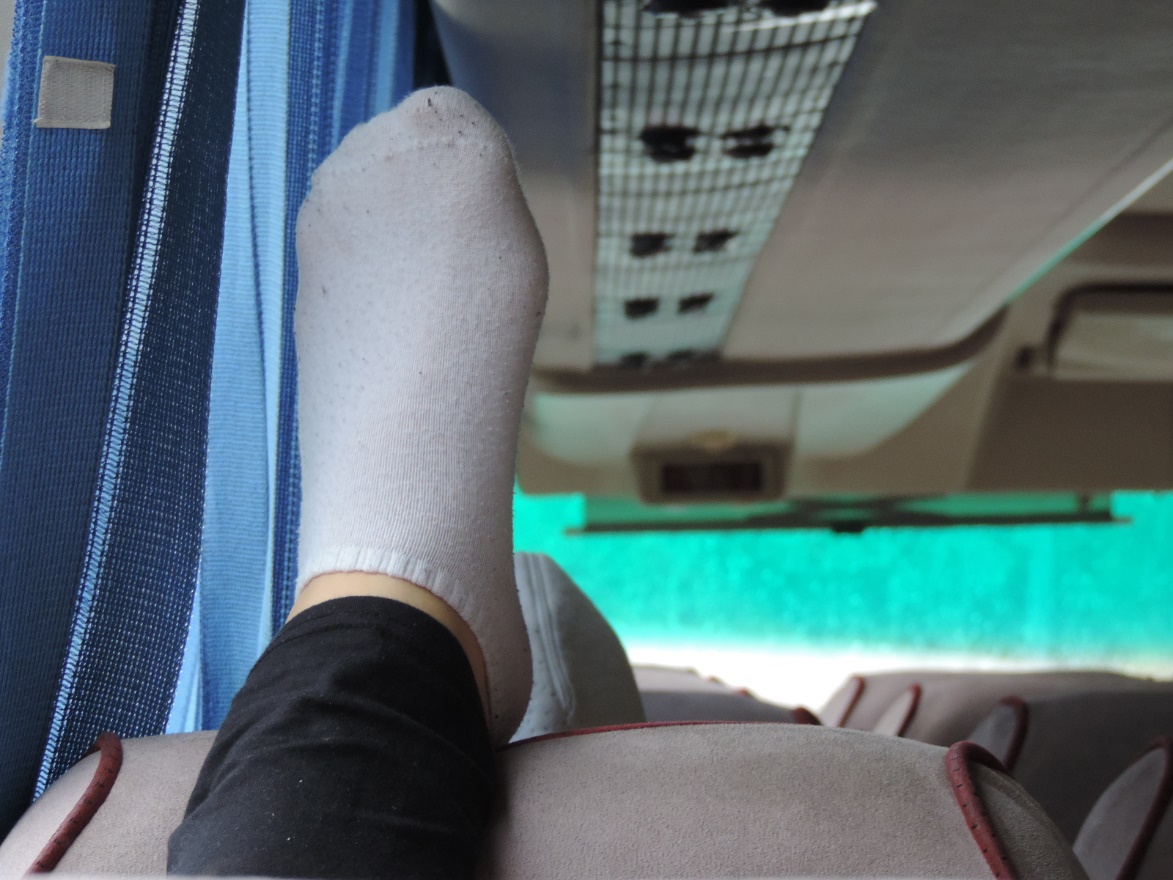 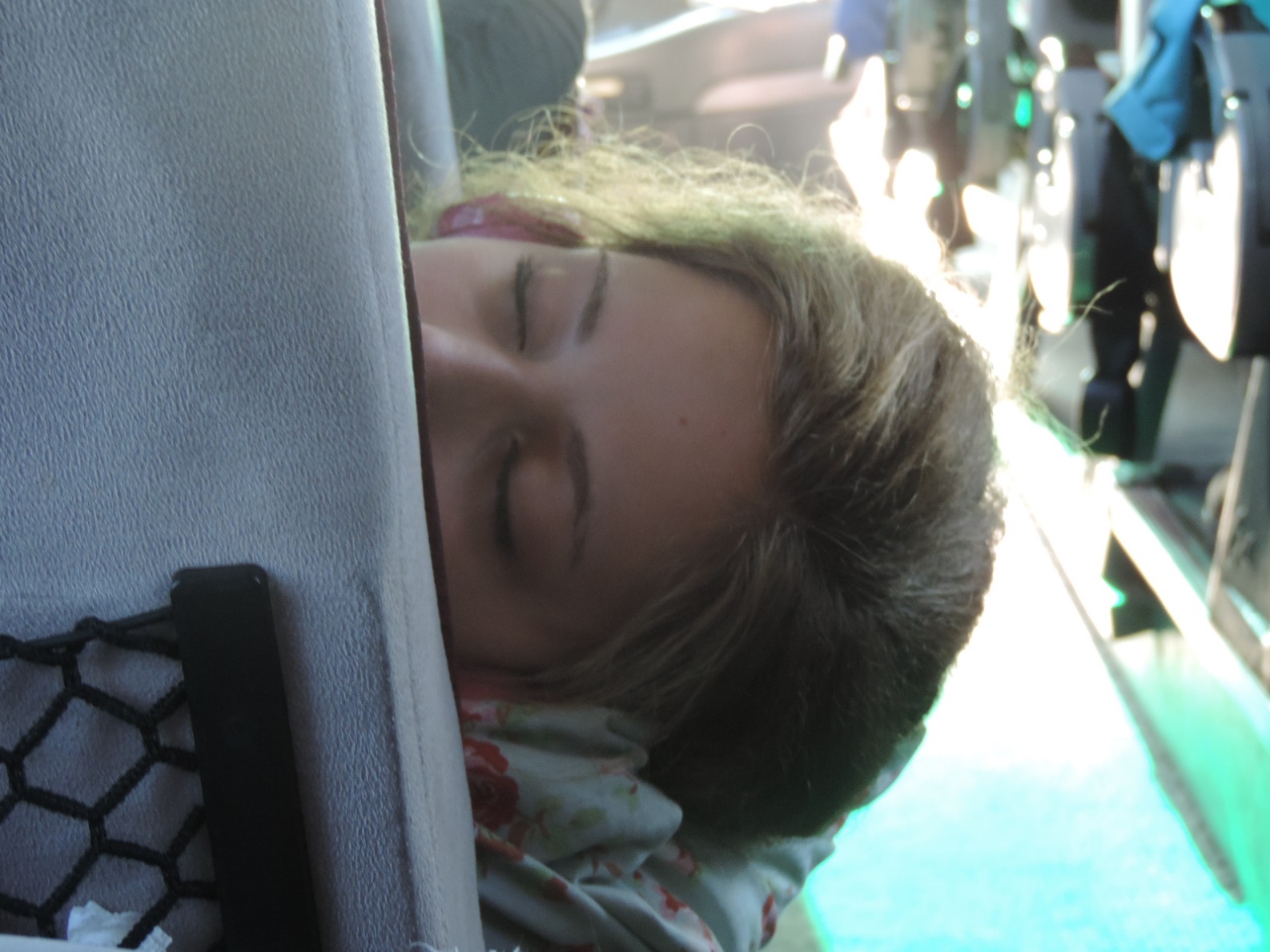 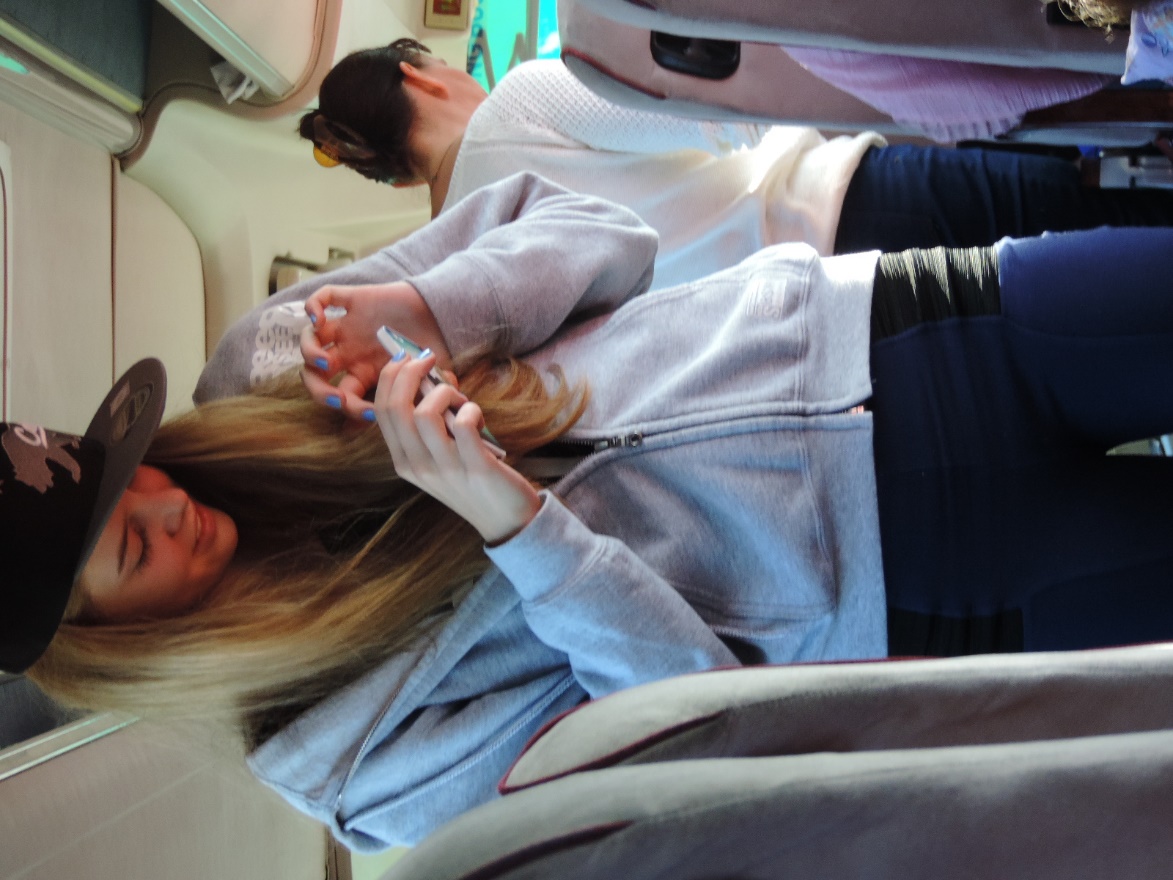 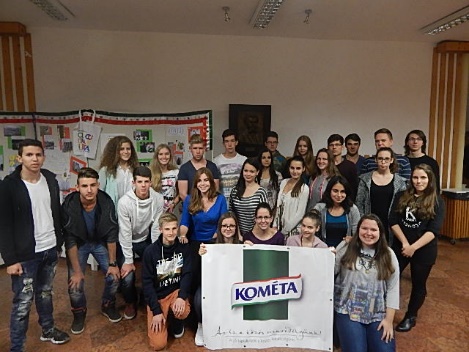 Köszönjük Kométa!
Készítette:Birkás Beatrix 11/A